스포츠클럽 공모 설명회
스포츠클럽
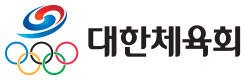 Copyright © 2019. All Rights Reserved
CONTENTS
스포츠클럽의 필요성
0
스포츠의 최근 트렌드를 돌아보고 현재 대한민국 체육에 있어 스포츠클럽 육성 필요성에 대한 이해도 형성
스포츠클럽 정의 및 개요
Ⅰ
정부 육성 스포츠클럽의 발전과정을 돌아보고 , 현 공공스포츠클럽에 대한 공감대와 이해도 형성
스포츠클럽 비전
Ⅱ
스포츠클럽이 추구하는 가치 및 비전 소개
스포츠클럽 운영 모형
Ⅲ
2020 스포츠클럽 운영 모형(조직,회원,시설,사무국,종목 등) 소개
스포츠클럽 시설확보
Ⅳ
스포츠클럽의 종목별 시설확보와 클럽하우스 소개
스포츠클럽 지원체계
Ⅴ
스포츠클럽 운영 활성화를 위한 지원체계 소개
2030 스포츠비전
Ⅵ
2030 스포츠비전 설명
Ⅶ
스포츠클럽 육성 현황 및 공모
2020 스포츠클럽 공모사업 참가자격 및 지원 내용 등 소개
[스포츠클럽 설명자료]
Intro
스포츠클럽 필요성
Intro. 스포츠클럽 필요성
스포츠에 대한 인식 변화
스포츠에 대한 인식이 경기력을 경쟁하는 성과 중심주의적 인식에서 스포츠 참여경험 자체를 중요시하고 즐거움을 경험하는 방향으로 변화되고 있음.
[스포츠에 대한 인식 및 초점 변화]
성과 중심주의
스포츠 참여경험 중시(즐거움)
그 동안 성과 중심주의는 대회성적이나 건강유지 수단으로서 스포츠에 주목할 뿐 스포츠의 사회적, 교육적 역할 및 기능 등의 가치문제는 간과
다양한 방식으로 직접 스포츠 활동에 참여하고, 이를 통해 배려, 소통, 협력, 공동체성 등을 발달시키는 스포츠 및 신체활동에 대한 중요성 강화
스포츠를 통한 긍정적 가치를  확산시키는 적극적인 방안 마련 필요
Intro. 스포츠클럽 필요성
스포츠의 긍정적 효과
의료비 절감 효과
스포츠에 따른 청소년 인성교육 효과 제고
적극적인 스포츠 및 신체활동 참여에 따라 의료비 절감효과, 청소년 인성교육 효과 제고 등과 같은 긍정적인 결과가 도출되고 있음.
생활 체육이 노인의 건강한 생활 및 의료비 절감의 역할을 담당
체육 활동을 통해 청소년기의 신체적 활동 욕구를 충족시키고 건전한 경쟁 활동 등 인성 함양
[생활체육의 의료비 절감 효과*]
문제아 125명을 대상으로 하루 30분씩 0교시 체육 수업을 실시한 결과 규율 위반으로 징계를 받은 비율이 이전 학기에 비해 83% 감소  
- 미국 사우스캐롤라이나주 찰스턴 고등학교
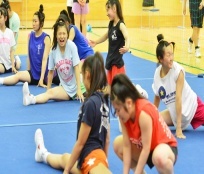 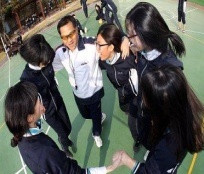 2011년부터 11개 스포츠클럽을 운영한 선유중학교는 학교체육 활성화 이후 폭력위원회 회부 학생  10명으로 감소(전년 41명)
- 선유중학교(학교체육활성화 창의경영학교)
체육활동 참여로 인한 의료비 절감 효과에 대한 조사에서 긍정적인 응답은 72.0%로 높은 수준
체육활동이 고령화 사회 노인들의 건강과 고독감 해소, 삶의 활력에 강한 영향
국내외에서 학교폭력 감소를 위한 체육활동을 시도하고 있으며 긍정적인 결과 도출
체육활동을 통한 에너지 발산, 불안 및 긴장감 해소 등이 학교폭력 예방에 기여하며, 자아발견, 협동심 및 리더십 배양 등 인성교육 효과
* 자료 출처: 2016 국민생활체육 참여 실태조사, 문화체육관광부
Intro. 스포츠클럽 필요성
스포츠의 긍정적 효과
독일 2007년 국가통합계획 10대 아젠다 중 하나로 ‘스포츠를 통한 사회통합’ 선정
특히 스포츠는 개인의 육체적/심리적 건강을 넘어서  사회통합의 기제로도 적극 활용되고 있음.
신체활동과 건강-더 많은 이주민을 스포츠로! (이주민 사회통합 프로젝트)
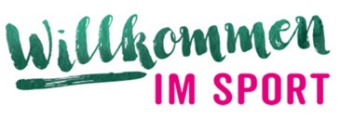 [스포츠를 통한 이민자 문제 해결]
현재 독일은 미국, 러시아에 이어 세계에[서 3번째로 많은 이주민 거주중 (독일 인구의 20%에 달함)
다양한 사회통합 프로그램이 진행되고 있는 가운데 스포츠클럽을 매개로 한 사회통합 프로그램이 활발하게 진행
스포츠는 그 고유의 비언어적 특징으로 인해 누구나 함께  참여하며 즐길 수 있는 특징 보유  이주민의 사회적응을 도우며 독일 사회통합에 기여
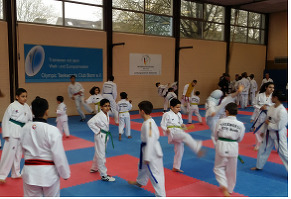 스포츠 활동을 통해 이주민과 독일국민이 더욱 가까워 질 수 있다는 것에 주목, 이주민이 스포츠클럽 활동을 진행하는데 장벽이 될 수 있는 언어/문화/교류 프로그램 추가 지원
본 프로젝트에 참여하는 스포츠클럽은 이주민과 같은 배경을 가진 지도자를 배치, 이주민이 보다 편안한 환경가운데 스포츠활동을 영위할 수 있도록 지원
Intro. 스포츠클럽 필요성
스포츠의 긍정적 효과
스포츠클럽을 통한 공동체성 형성가능
특히 스포츠클럽의 사회통합기능 및 사회응집성 효과 등으로 인해 공적자원을 스포츠클럽 활성화를 위해 적극적으로 투자하고 있음.
사설 스포츠센터 대비 스포츠클럽의 사회응집성효과가 훨씬 더 크게 나타나…
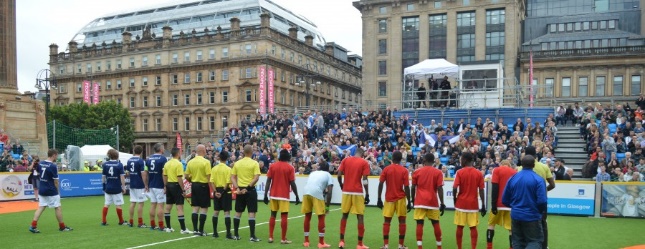 이러한 스포츠클럽의 사회적 기능으로 인해 많은 국가들이 정부차원에서 정책적인 노력을 경주하고 스포츠참여 기반 조성을 위해 재정적인 지원을 실시(특히 자발적인 스포츠클럽에 많은 부분을 투자)
노르웨이 Ministry of Culture affair조사에 따르면 상업적 스포츠센터 대비 스포츠클럽의 사회 응집성 효과가 더 큰 것으로 나타나… 
또한 위 연구결과에서 스포츠클럽 참여자 간 사회통합 효과가 일반 스포츠 참여자에  비해 더욱 크다는 사실을 발견(Ulseth)
이와 같은 효과로 인해 노르웨이 정부는  Sports City Program을 실시하며 스포츠를 통한 사회통합을 달성하기 위해 노력
Intro. 스포츠클럽 필요성
선진사례
(일본) 사회문제 해결을 위한 스포츠클럽 육성
(독일) 클럽을 통한 지역커뮤니티 활성화!
선진국은 이와 같은 스포츠의 긍정적인 효과를 확산시키기 위해
스포츠클럽 육성 및 활성화 정책을 적극적으로 수립하고 실행하고 있음.
스포츠클럽의 긍정적 가치를 확인, 육성을위한 다양한 지원(시설, 조세혜택 등) 실시
개방성, 공공성(사회문제 해결), 커뮤니티 중심의 지역스포츠 클럽 운영
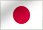 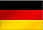 NPO(비영리단체) 등록(보조금 및 세제혜택 제공)
종합형 지역스포츠클럽 육성(다종목, 지도자, 자율 운영)
클럽제도
비영리법인 등록(사업비 지원, 조세 감면, 무상임대 등)
특정 연령,/계층 집중 억제, 우수한 인프라 (대부분 무상)
클럽제도
성과
학교 시설 활용(89%), 학생 비율(37%), 보조금 외(50%)
클럽 수 3,600여개, 회원 수 2,006 만명(인구 15.8%)
성과*
자체 시설 보유(40%), 성인 외 비율(42%), 보조금 외(89%) 
클럽 수 11만개, 회원 수 2,750만명(인구 35%),
성공요인
지역사회 문제의 해결책으로 스포츠클럽 육성(개인주의, 지역 커뮤니티 붕괴, 노인 건강 문제 등 )
법∙제도 개선으로 클럽 시설 환경 조성  (학교 체육시설 개방, 공공시설의 지정관리자 제도 등)
지역 커뮤니티의 場 역할 수행(대부분 자원봉사, 자율적 운영, 문화활동 병행)
성공요인
생활체육 중심으로 정부 주도의 전략적 육성(스포츠인프라 구축, 전담조직** 편성, 캠페인 전개 등)
클럽 회원 중심의 운영으로 자발성 극대화(자원봉사 형태의 자발적 지도 및 행정 인력, 88% 이상)
청소년 참여기회 보장(회원의 20% 이상)!(청소년회원 20% 이상 확보 시 공공지원 확보 가능)
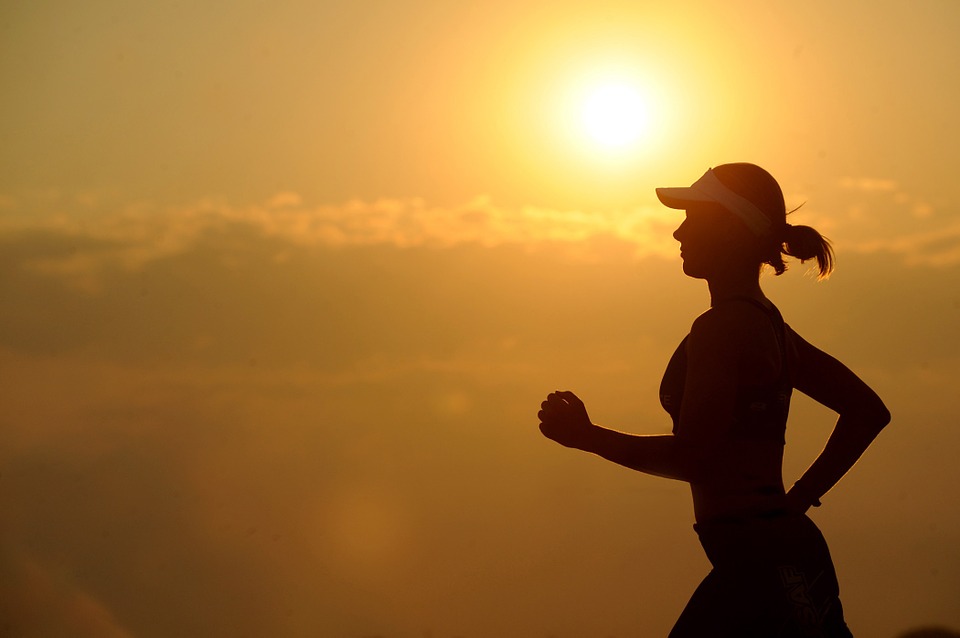 대한민국 스포츠는 이러한 스포츠의 긍정적 가치를 적합하게 확산하고 있는가?
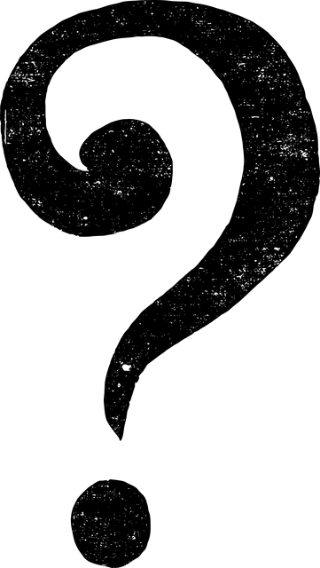 Intro. 스포츠클럽 필요성
대한민국 체육 현황
대한민국 체육 현황
저조한 체육활동 참가율
세대간 분절된 체육활동
생활체육동호인조직은 40대 이상 성인 중심
유청소년 스포츠활동은 학교 또는 학원에서 진행
학교 졸업 후 체육활동 중단(2/30대 체육참여율 저조)
주 1회 이상 참여율은 59.2%이나
주 3회 이상 생활체육 참여율 38.1%
주기적으로 운동을 하고 있지 않는 비율 62.1%
체육활동 참여수준의 질적향상(3회 이상 비율 확대)과양적 증가(미참가자 참여모색) 필요
유청소년청년성인노인에 이르기 까지함께 운동하고 즐길 수 있는 체육활동의 장 필요
기반을 잃어가는 학교운동부
지역사회공헌 측면 부족
저출산이 진행됨에 따라 운동부 참가자 감소
학교운동부팀/선수 모두 감소 추세
운동부 운영을 포기하고 싶어하는 학교…
스포츠의  자발적인 지역사회 기여 활동 부족
1회성 대회/행사 자원봉사가 아닌 주민 자발성에 기초한 지역사회 기여활동 미흡
스포츠를 통한 지역사회 기여와 이를 통한스포츠의 공공성 확대 필요
엘리트선수 육성의 새로의 패러다임 필요학교일반체육(클럽, 체육활동 등)의 질적 향상 필요
Intro. 스포츠클럽 필요성
대한민국 체육 현황(체육 참여 측면)
주기적으로 운동하지 않는 국민 62%를 어떻게 움직이게 만들 것인가?
2017 대한민국 생활체육참여율(%)*
주 3회 이상 참여하는 비율이 38.2%로 주기적으로 참여하지 않는 비율이 약 62% 수준
62.1%
국민의 생활체육 참여 수준
과거 대비 주 1회 이상 규칙적으로 체육활동에 참여하는 비율이 지속적으로 높아져 가고 있음.
주 3회 이상 규칙적으로 참여하는 비율을 높임과 동시에  운동에 전혀 참여하지 않고 있는 그룹을 참여로 이끌어 낼 수 있는 방안 필요
참가 수준의 질적 양적 확대 필요!
* 국민생활체육참여 실태조사, 문화체육관광부(2017)
Intro. 스포츠클럽 필요성
대한민국 체육 현황(동호회 한계)
단일종목/단일세대 중심의 동호회만으로는 체육저변 확대에 한계…
성인 및 남성 위주의 폐쇄적인 생활체육 동호회
동호회는 스포츠를 즐기는 사람들의 임의 단체로,시장의 자율성에 기반한 사적재
동호인 연령별 비율*
성인 중심의 편중된 회원
성인 중심(76.7%)으로 활동이 진행되고 있어 다연령 계층이 참여할 수 있는 공공성 미흡
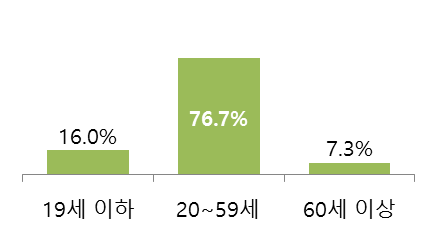 동호회 활성화의 한계
동호회는 성인 중심의 편중된 회원 구조로 유소년, 노인 등의 참여가 어려움
동호인 성별 비율**
남성 중심의 일방적인 참여
남성 비율(73%)이 여성(27%)의 약 3배, 주 2회 이상 체육활동에 참여하는 여성의 7.4%만이 동호회에 가입함(남성: 20.3%).**
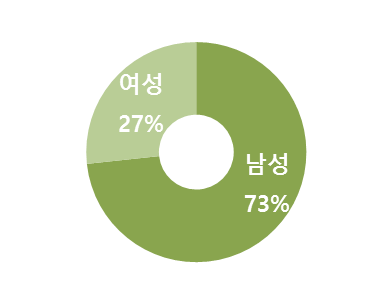 남성 중심의 일방적인 참여로 인해 친구, 가족 단위의 참여가 어려움
동일 경기력 수준의 구조로  스포츠를 배우려는 사람들의 접근성이 매우 떨어짐
동호인 참가 이점***
동일 경기력을 가진 폐쇄적 구조
동일 경기력 중심의 구조로 인해 초보자 등 생활체육 초기 참여 활성화 저해
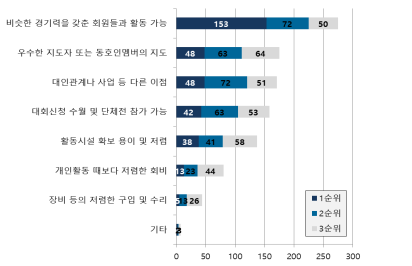 또한 소외계층이나 지역주민을 위한 스포츠 참여 기회도 보장하기 어려움
현재의 동호회 구조로는 가족단위, 신규회원,소외계층이 참여를 통한 생활체육의 활성화에 한계 봉착
*  국민생활체육회 등록 동호인 온라인 시스템 통계자료(2014년 1월)
** 국민생활체육참여 실태조사, 문화체육관광부(2012), ***생활체육동호회 운영실태조사_웨슬리퀘스트(2013)
Intro. 스포츠클럽 필요성
대한민국 체육 현황(엘리트육성 한계)
출산율 저하, 학교운동부 기피 등으로 인해 체육 우수인재 발굴 기회 한계…
학교 운동부 팀 수
(단위: 팀 수)
기존 학교운동부의 단일한 선수공급체계만으로는체육우수인재 발굴에 한계 존재
20%감소
우수인재 발굴 경로 다변화 필요
특히 지역의 경우 학생수 감소 등으로 인해 1학교 1운동부 구성이 쉽지 않음.(단체 종목의 경우 팀 구성에 더 큰 문제 발생)
우수한 대회성적을 위해 학업을 포기하고 운동에만 집중하는 형태가 아닌 ‘공부하는 운동선수‘ 양성 방안이 필요함.
공부하는 운동선수 양성 및선수자원 저변확대 및 다변화 필요!
기존의 체육 우수인재 발굴 시스템 문제점 발생 
출산율 저하 및 학교 운동부 기피, 지방체육교육 불균등에 따른 우수인재 발굴 양성 기회가 줄어들고 있음.
또한 이에 대한 결과로 초중고 각급 학교 운동부의 팀수가 점차 감소하고 있는 추세임.
Intro. 스포츠클럽 필요성
대한민국 체육 현황(엘리트육성 한계)
기존 스포츠시스템만으로는 스포츠의 긍정적 
기능을 적극적으로 확산시키기 어려운 상황
[스포츠를 둘러싼 현재의 상황]
국민 운동부족
세대간 단절된 체육활동
엘리트자원 확보 애로
[현재 주요 사회문제]
저출산/고령화 사회 진입
가족연대약화, 세대간 불화
약해진 공동체 의식
학교와 생활체육동호회, 사설스포츠기관만을 중심으로 한 스포츠 활동에 한계
특히 생활체육동호회는 연령/종목 한정적
청소년의 활발한 스포츠 참여를 통한 우수자원 확보 및 선수연계고리 미흡
어린아이들의 사회성 저하(타인과의 커뮤니케이션 기회 제약)
고령자의 의료비 증대에 따른 문제 발생
지역에 있어서 인간관계가 희박해짐에 따라 다양한 문제 야기
POINT
POINT
누구나 시간과 장소에 구애받지 않고 스포츠를 즐길 수 있는 참여의 장을 어떻게 마련할 것인가?
지역주민의 교류의 장이 되고 청소년이 건강하게 성장할 수 있는 기능을 어떻게 활성화 시킬 것인가?
Intro. 스포츠클럽 필요성
대한민국 스포츠 발전방향
우리나라 스포츠가 나아가야 할 다음 STEP은…
특정종목/연령대만이 참여 가능한스포츠 환경
여러 세대가 함께 다양한 종목에서 흥미에 맞춰 프로그램 선택 가능
수요자
공급자 중심의 일방적체육서비스 제공
참여자가 주체적으로 운영하며 서로간의 커뮤니케이션 확대
자발성
사설센터(높은 회비), 생활체육동호회(초보자 진입 애로)
쉽고 즐겁게 스포츠활동에 참여할 수 있는 환경 조성
공공성
각자의 관심과 흥미에 맞춰 스포츠를 즐길 수 있으며, 지역주민의 교류의 장으로 활용되고청소년이 건강하게 성장 할 수 있도록 도우며 활력이 넘치는 지역사회를 형성하는데 기여하는 스포츠가 될 수 있는 환경 조성 필요!
Intro. 스포츠클럽 필요성
스포츠클럽 육성 방향
스포츠의 긍정적 가치를 확산시키고 누구나 손쉽게 스포츠에 참여할 수 있는 좋은 환경을 만들어주는 방향으로 스포츠클럽 육성 필요!
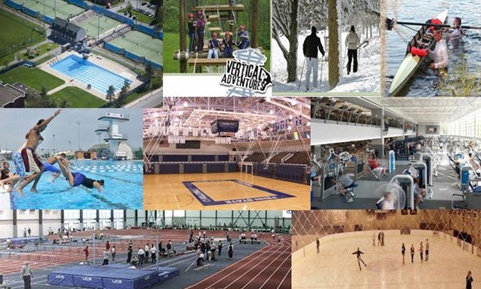 스포츠 본연의 모습을 회복하며 스포츠가 가진 긍정적 가치 확산!
스포츠의 폐쇄상황을 해결할 수 있는!
지역과 사회의 문제를 해결할 수 있는!
기존 체제를 포함하여 지역스포츠 구조 자체를 변혁시킬 수 있는!
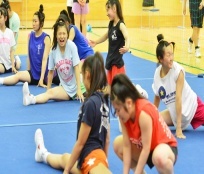 [스포츠클럽 설명자료]
Ⅰ
스포츠클럽 정의 및 개요
1. 스포츠클럽 정의 및 개요
스포츠클럽 추진 경과
정부는 스포츠의 긍정적 가치를 확산시키고 스포츠와 친숙하게지낼 수 있는 환경을 조성하기 위해 스포츠클럽 육성사업 진행
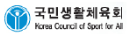 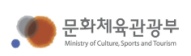 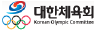 청소년 스포츠클럽사업(2004~2006)
한국형스포츠클럽사업(2006~2010)
공공스포츠클럽육성사업(2011~2012)
운동경험 확대, 훈련을 통해 엘리트 선수 육성
기존 동호인 활용 및 열성클럽 장 주축 운영
2종목 이상의다연령, 다계층 프로그램 운영 
(전국 100여개 클럽 육성)
청소년만을 대상으로 한 단일형 교실사업 형태로 단순 진행
지역 내 클럽의 자율이 아닌 시체육회의 타율적 운영한계 발생
아동 회원 모집 및 리그운영에 한계 발생
지자체의 협조 미흡, 일회성 예산지원으로 지속성의 한계
프로그램 중심 지원으로 기반 구축 미흡
정부 지원에만 의존, 클럽의 법적 근거 부재로 자립 가능성미약
1. 스포츠클럽 정의 및 개요
스포츠클럽 추진 방향성
과거 스포츠클럽 육성 사업의 성과와 한계를 참고하여2013년 새로운 형태의 스포츠클럽 육성 사업 실시!
현 스포츠클럽 육성 정책
기존 스포츠클럽 육성 정책
폐쇄형- 기존 동호회, 성인중심, 단일종목 -
개방형- 다계층, 다수준, 다연령, 커뮤니티 기능 -
개별 공급- 요소 단위별 개별 지원 -
통합 공급- 시설/지도자/프로그램 통합 지원 -
정부 의존- 사업별 예산 지원 방식 -
자생력 강화- 수익창출을 통해 재정자립 -
전체 획일형- 동일인 규모/종목/운영 -
지역 맞춤형- 지역기반, 클럽 특성별 차별화 -
1. 스포츠클럽 정의 및 개요
스포츠클럽 정의
스포츠클럽이란?
일반적 정의
스포츠계에서 하나의 종목 또는 그 이상의 종목을 하기 위해 자발적으로 형성된 임의의 집단
법적근거
<생활체육진흥법 제2조 제5호> 
– 회원의 정기적인 체육활동을 위하여 비영리 목적으로 운영되는 법인 또는 단체
‘스포츠클럽’에 대해 아래 4가지의 개념이 상황에 따라 혼용되어 사용되는 경향
① 스포츠 활동을 위한 사적 모임(스포츠 동호회)

② 일정한 대가를 지불받고 스포츠 교습을 업으로 영위하는 자와 그로부터 스포츠 강습을 
    받는 자의 집합 또는 그의 사업장(민간 시장형 스포츠클럽)

③ 지역의 생활체육 활성화를 위해 문화체육관광부로부터 사업비를 지원받아 
    기초지방자치단체 단위로 운영되는 비영리법인(공공스포츠클럽)

④ 체육활동에 취미를 가진 같은 학교의 학생으로 구성되어 학교가 운영하는 
    학교스포츠클럽(학교스포츠클럽)
통용방식
1. 스포츠클럽 정의 및 개요
스포츠클럽 정의
1) 스포츠 동호회
일반적 정의
스포츠를 공통의 취미나 관심사로 가지고 있는 사람들이 모여서 만든 단체나 모임
(출처 : 나무위키)
법적근거
<국민체육진흥법 제2조 제7호(체육동호인조직)>
 – 같은 생활체육 활동에 지속적으로 참여하는 자의 모임
특성
국민체육진흥법에 정의되어 있으나 법적 실효성 미약
“체육동호인조직”에 관한 법률 규정
<생활체육진흥법 제10조(체육동호인조직의 육성 및 지원) > 
①지방자치단체는 그 지역주민의 생활체육 활동을 위하여 체육동호인조직의 육성에 필요한 시책을 마련할 
  수 있다.
② 국가 및 지방자치단체는 예산의 범위에서 체육동호인조직의 육성에 필요한 경비의 일부를 지원할 수 있다. 
< 국민체육진흥법 제10조(직장 체육의 진흥) >
①(생략)
② 직장의 장은 대통령령으로 정하는 바에 따라 체육동호인조직과 체육진흥관리위원회를 설치하는 등 직장인의 
    체력 증진과 체육 활동 육성에 필요한 조치를 마련하여야 한다.
1. 스포츠클럽 정의 및 개요
스포츠클럽 정의
2) 민간 시장형 스포츠클럽
이해하기 
쉬운 의미
스포츠학원
예시
ㅇㅇㅇ 축구교실, □□□ 수영교실, △△△ 스포츠아카데미 등
법적근거
민간 시장형 스포츠클럽 또는 스포츠 학원 등에 대한 법적 근거는 없으나,
‘학원의 설립․운영 및 과외교습에 관한 법률’에서 ‘학원’의 정의에 ‘체육’을 포함시키는 
  내용으로 개정안* 발의(‘19.1.25, 김수민의원)
* 개정안 통과시 스포츠 학원 설립자는 인적사항, 교습과정, 강사명단, 교습비 등의 내용을 교육청에 신고・등록 의무, 등록 결격사유에 해당하는 경우 영업 불가능
3) 학교스포츠클럽
일반적 의미
교육부가 학생의 신체활동 증진 및 체육교과 활성화를 위해 방과후 활동의 일환으로 운영 중인 학생 중심 체육활동 모임
법적근거
<학교체육진흥법 제2조 제5호>
– 체육활동에 취미를 가진 같은 학교의 학생으로 구성되어 학교가 운영하는 스포츠클럽
1. 스포츠클럽 정의 및 개요
스포츠클럽 정의
4) 공공스포츠클럽
일반적 의미
문화체육관광부가 지역 주민의 스포츠 활동 참여를 확대하기 위해 ‘13년부터 추진해온 
사업의 지원 대상이 되는 비영리법인(현재 89개소)
* 스포츠클럽육성법안(안민석의원, ‘19.1.31)에 따라 명칭 변경(국민스포츠클럽) 추진
법적근거
공공스포츠클럽에 대한 법적정의 또는 지원근거는 없으나, 
‘스포츠클럽 육성법’ 제정안에 국가의 스포츠클럽 인증제도 운영, 인증스포츠클럽에 
  대한 지원 근거 규정 등 포함
5) 기타
학교운동부
선수로 구성된 학교 내 운동부(학교체육진흥법 제2조 제3호)
직장운동부
선수로 구성된 직장 운동부(국민체육진흥법 제10조)
* 선수란 경기단체에 선수로 등록된 자를 말한다. (국민체육진흥법 제2조 제4호)
1. 스포츠클럽 정의 및 개요
스포츠클럽 특징
스포츠클럽은 공공체육시설을 거점으로 참여자가 중심이 되고 다연령·다수준 프로그램과 전문지도자가 제공되는 비영리사단법인
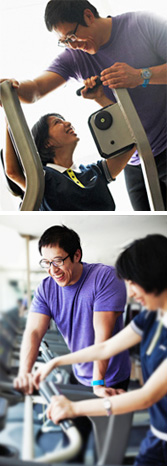 회원중심클럽
참여자(회원)이 중심이 되어 스포츠클럽을 이끌어나가는 회원중심 클럽
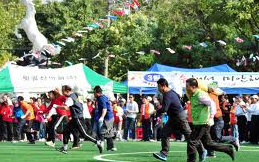 공공클럽
지역주민 누구나 체육서비스를 저렴한 가격에자유롭게 누리고 지역선수를 육성하는 공공 클럽
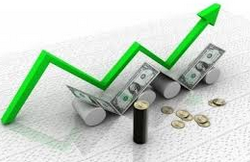 자립클럽
회원의 회비 및 지역의 지원과 함께 회원의 자원봉사 참여를 통해 운영되는 자립 클럽
1. 스포츠클럽 정의 및 개요
스포츠클럽 정의
스포츠클럽은 공공체육시설을 거점으로 참여자가 중심이 되고 다연령·다수준 프로그램과 전문지도자가 제공되는 비영리사단법인
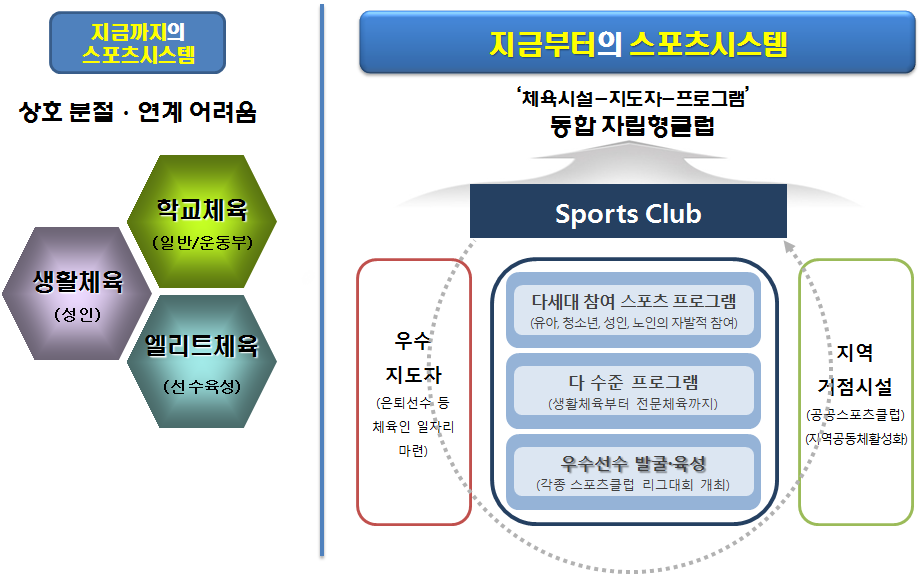 1. 스포츠클럽 정의 및 개요
스포츠클럽 추진 목적 및 역할
1. 지역주민 체력 증진 및 관리역할
지역주민의 체력증진 및 관리를 적극적이고효과적으로 실행할 수 있는 필요성 대두!
점점 증가하는 건강수명 관심과 의료비 지출 등의 예방차원에서 건강 체력 관리의 필요성이 대두됨에 따라, 지역에서 이를 담당할 거점 역할을 공공스포츠클럽이 담당
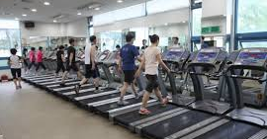 (65세 이상 고령인구 의료비 증가 추이) 2008년 10조 5천억 원 → 2016년 25조원 → 2030년 91조 3천억 원 전망(국민건강보험공단)
(한국인의 건강수명) 기대수명 평균 82.4세와 건강수명 평균 65세(2018 OECD 보건통계)로서, 약 17.4년을 아픈 상태로 살아가는 상황
(일본 35.5%, 호주 85.2%, 캐나다 88.4%, OECD평균 68.3%)가 그렇다고 응답하여 선진국에 비해 낮은 수치 기록
1. 스포츠클럽 정의 및 개요
스포츠클럽 추진 목적 및 역할
2. 지역의 사회자본 증진을 위한 스포츠 사랑방 역할
생활체육 참여를 통한 사회 문제 해결 등 스포츠의 공공성 및 공익 역할의 필요성 대두!
줄어드는 지역 내 공공장소 기반으로서 다양한 연령대 및 소득계층에 있는 지역민들이 한자리에 모여 운동을 통한        공동체 의식 증진 등공공성 확보 가능
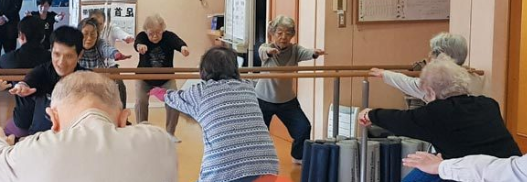 (참여 기회 증진) 일본의 종합형 스포츠클럽의 경우 지역민이 생활체육을 즐길 수 있도록 스포츠참여 기회 증가(71.1%)에 기여
(인적 교류 활성화) 지역 내 아이들이 스포츠클럽으로 모여 밝고 활기찬 생활(40.4%)을 즐기는 환경 조성
(건강한 노인 증진) 일본은 종합형 스포츠클럽을 통해 지역의 노인들의 건강 증진(53.1%)의 성과 창출
1. 스포츠클럽 정의 및 개요
스포츠클럽 추진 목적 및 역할
3. 운동선수 육성의 대안적 공간
운동부 기피 현상 및 선수 육성체계의 문제점 등으로 인한  새로운 대안의 필요성 대두!
다양한 사회현상으로 인해 존폐의 위기에 처한 학교 운동부의 대안적 전문선수 육성 모델로 활용함으로써 사업의 공공성을 확보하고 
전문선수육성을 담당
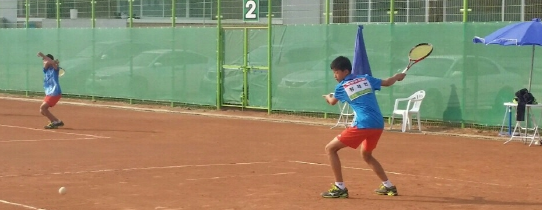 (학교 운동부의 위기 징후) 학교 운동부 기피 현상 증가(학부모 회피 및 학교의 운동부 창단 기피 현상 증가), 학교 스포츠클럽과의 따로 국밥 운영, 기형적 선수 육성체계로 인한 지속 가능성 저하
(사례) 오산시 내 배드민턴을 운영하는 초 · 중 · 고등학교 가운데 중학교 배드민턴부가 해체, 교육청과 연계하여 중학생 배드민턴 육성의 역할을 오산스포츠클럽이 담당
1. 스포츠클럽 정의 및 개요
스포츠클럽 추진 목적 및 역할
기타 스포츠클럽 추진목적 및 역할
체육인 일자리 창출 기여
공공체육시설 및 학교체육시설의 공유
소외계층을 위한 개방적 스포츠 서비스 기반
4
5
6
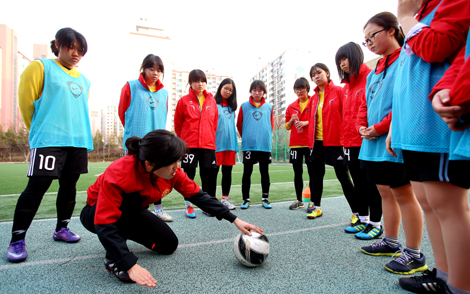 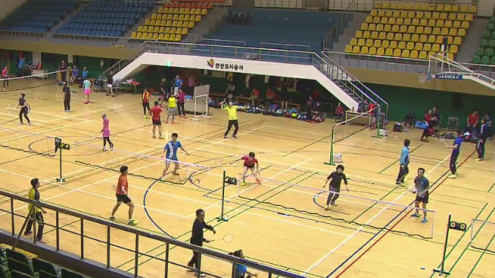 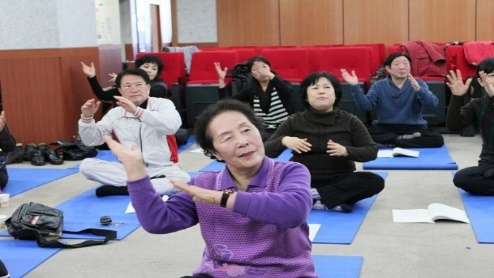 스포츠클럽은 은퇴한 엘리트 선수부터 체육전공 출신의 학생에 이르기까지, 자신의 운동능력 및 경험을 이용하여 직업 활동을 영위할 수 있도록 일자리 창출의 역할을 담당함.
일부 거대 생활체육 동호인 조직에 의해 독점되는 학교/공공체육시설을 스포츠클럽이 운영하게 함으로써 공공성의 중요 요소 중 하나인 시설의 공유성 실현이 가능함.
장애인 및 저소득층 주민을 위한 스포츠 바우처 사업 및 무료 강습 등이 기존처럼 개별적, 페쇄적으로 이루어지기보다, 스포츠클럽에서 사람들과의 어울림 속에서 이루어질 수 있도록 함으로써 지역민의 단합에 기여함.
1. 스포츠클럽 정의 및 개요
스포츠클럽 발전단계
스포츠클럽 사업은 2013년 사업 도입 이후 지속적인 사업 개선을 통해 안착화 된 만큼,
이와 같은 기반 아래 스포츠클럽만의 차별화된 성과를 창출하며 확산시켜 나가야 할 단계임.
사업 도입 및 기반구축(2013년)
사업기반 구축(2014년)
사업 안착화 (2015~2016년)
사업 확산 및 성과 창출(2017년 이후)
추진 단계
클럽 수
9개
18개
37개
98개 + a
스포츠클럽은 어떤 방향으로 차별화된 성과를 창출해야 하는가?
스포츠클럽을 어떻게 확산하고 관리해나갈  것인가
클럽의 안정적인 운영 기반 마련
부진클럽 선정 및 지원 중단
거점스포츠클럽 모델 도입
신규클럽 공모조건 강화
종합형스포츠클럽(현 스포츠클럽) 사업 도입 및 초기 운영모델 수립
클럽 선정 기준 수립 및  총 9개 신규 클럽 선정
클럽 운영 세부 기준 마련- 정회원/ 준회원 구분- 시설확보/ 지도자 기준
시설 활용도, 회원 수 등 9개 핵심성과지표 마련
주요성과
한계
회원 기준, 자립기준 등 세부 운영기준 부재
클럽 운영 성과측정 지표 부재
지역 규모에 따른 클럽 구분 및 지원 차등 미흡
클럽 관리 및 부진 클럽 관리방안 부재
스포츠클럽만의 구별된 차별성 부족
지역 단위 클럽 관리·지원방안 미흡
1. 스포츠클럽 정의 및 개요
스포츠클럽 현황
스포츠클럽은 지역 체육시설을 거점으로 다세대·다수준 회원에게 프로그램과 전문 지도자를 제공하는 개방형 비영리 클럽으로, 현재까지 총 100개소가 선정, 운영되고 있음.
다양한 연령·계층의 지역주민이 원하는 종목을 저렴한 비용으로 즐길 수 있는 체육시설 중심의 선진형 공공클럽 육성
학교스포츠클럽과의 연계를 통한 청소년 건강증진, 우수선수 발굴 등 생활체육-엘리트체육-학교체육의 연계발전 도모
목적
사업 시작 : 2013년
지원 내역 : 스포츠클럽 법인설립 비용(최대5천만원), 스포츠클럽운영에 필요한 지도자 인건비 및 운영비 지원                 (대도시형: 5년간 총 9억, 중소도시형: 5년간 총 6억)
지원현황
운영현황 및목표
전국 시군구당 1개소 설치 목적으로 최종 229개의 스포츠클럽 신설
20년스포츠클럽 현황(100개소)
1. 스포츠클럽 정의 및 개요
통합체육회시대의 스포츠클럽 중요성
대한체육회와 국민생활체육회가 통합된 현 시스템 하에서 스포츠클럽은 엘리트체육, 생활체육, 학교체육의 연결점이며, 지역사회 기반의 선진 체육 시스템 구축의 구심점 역할을 수행해야 함.
통합 시스템 하의 스포츠클럽의 역할
엘리트 체육- 생활 체육- 학교 체육을 연결하는 구심점
스포츠클럽
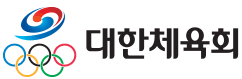 엘리트 체육
생활 체육
학교 체육
국민생활체육회 + 대한체육회
(통합) 대한체육회 출범
2016년 3월, 이원화 되었던 체육 시스템 통합
생활체육, 전문체육, 학교체육이 선순환하는 선진 스포츠 시스템 구축
스포츠 선진국을 향한 기반 마련
학교체육-엘리트체육-생활체육을 연계하는 매개체
스포츠클럽 활동이 선수육성과 연계되는 협력시스템 구축을 통해 생활체육 참가자가 엘리트 선수의 저변으로 성장할 수 있는 여건 조성
지역사회 기반의 체육 시스템 구축
스포츠클럽에서 육성한 선수가 지자체 및 직장 운동부 선수로 성장하고, 지도자 역할을 수행하는 등 지역사회 중심의 체육 시스템 구축
[스포츠클럽 설명자료]
Ⅱ
스포츠클럽 비전
2. 스포츠클럽 비전
스포츠클럽 공유가치
스포츠클럽이 지역사회와 공유하고자 하는 핵심가치 및 실현방식
[실현방식]
[핵심가치]
즐거운(Pleasure)
나눔(Sharing)
&
클럽 회원을 비롯해 모든 국민들과 스포츠의 즐거움 공유
다세대, 다계층 및 건강소외계층과 함께 운동하는 문화 공유
대한민국 대표 공공 스포츠클럽으로서 나눔문화 선도
건강한 즐거움을 창조하는 클럽
스포츠를 통해 여럿이 함께 더 건강한 문화 조성
땀 흘리며 함께 즐기는 문화로 소통하는 행복한 이미지
클럽 비전
]
[
“건강한 즐거움을 나누는”
대한민국 공공 스포츠클럽
2. 스포츠클럽 비전
스포츠클럽 비전체계
국민과 함께 건강한 즐거움을 나누는
대한민국 공공 스포츠클럽
비전
비전 체계
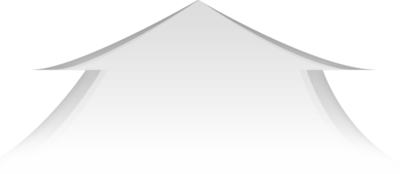 3대 클럽 문화 조성
회원 측면
클럽 측면
지역사회 측면
여럿이 함께하는문화
더 건강한 클럽문화
더불어 성장하고나누는 문화
스포츠가 가진경쟁과 화합의 가치를 바탕으로여럿이 함께 운동하는 클럽 내 공동체 문화 회복
자신이 가진 재능으로 스포츠클럽과 다른 회원에게 기여하고 스포츠클럽 운영에 참여하는건강한 스포츠문화 조성
초보자에서 엘리트, 세대와 계층이 함께 성장하고 클럽의 혜택을 지역사회에 다시 나누는스포츠의 선순환 체계 조성
2. 스포츠클럽 비전
스포츠클럽 비전체계
[핵심영역  1]
아이부터 어른까지, 개인 또는 가족단위로 스포츠를 통해  즐거움을 느낄 수 있는 다양한 수준의 종목/프로그램 활동이 가능한 스포츠클럽
적용 방향
여럿이
선수반
다양한 연령대가 자신에게 적합한 수준의 종목 활동에 참여할 수 있는 스포츠클럽
건강소외계층(장애인, 저소득층)이 참여할 수 있는 스포츠클럽
가족이 함께 참여할 수 있는 스포츠클럽
취미
청소년
성인
노인
함께
건강소외계층
가족단위 참여
여럿이 함께하는 문화
추진방향
스포츠가 가진경쟁과 화합의 가치를 바탕으로 여럿이 함께 운동하는 클럽 내 공동체 문화 회복
2. 스포츠클럽 비전
스포츠클럽 비전체계
[핵심영역  2]
회원이 자신이 가진 재능을 활용하여 다른 구성원에게 도움을 제공하는, 스포츠클럽의 발전을 위한 헌신과 적극적인 참여가 이루어지는 스포츠클럽
적용 방향
지도자원봉사
클럽기여/헌신
종목능력이 뛰어난 회원이 초보회원을 이끌어주는 환경조성
자신의 시간과 재능을 스포츠클럽을 위해 기부
건강한클럽문화
건강한
종목별 자치조직을 통한 종목 커뮤니티 활성화
대의원으로 스포츠클럽 운영 참여
의사결정 참여
문화
더 건강한 클럽문화
추진방향
자신이 가진 재능으로 스포츠클럽에 기여하고, 스포츠클럽 운영에 참여하는건강한 스포츠문화 조성
2. 스포츠클럽 비전
스포츠클럽 비전체계
[핵심영역  3]
스포츠클럽의 축적된 역량은 지역사회로 확장되어 지역의 전반적인 스포츠복지를 향상시키는 방향으로 발전하고, 이를 통해 클럽에 대한 인식 제고
적용 방향
성장하고
스포츠클럽의 향상된 역량은 지역 성장세대의 스포츠활동 활성화로 확장 청소년 및 엘리트선수 육성 등
체육소외계층을 대상으로 한 스포츠복지사업과 은퇴선수 일자리 창출 모색
나누는
[스포츠클럽 선순환 체계]
스포츠클럽역량 강화
더불어 성장하고 나누는 문화
추진방향
초보자에서 엘리트, 세대와 계층이 함께 성장하고 클럽의 혜택을 지역사회에 다시 나누는스포츠의 선순환 체계 조성
스포츠클럽인식 및 이미지 개선
지역사회공헌
2. 스포츠클럽 비전
스포츠클럽 비전체계
스포츠클럽이 (공유가치) ”Pleasure & Sharing”을 통해 실현하고자 하는 것은…
1
2
3
스포츠클럽
회원
지역사회(일반 국민)
스포츠 클럽
클럽 내에서 회원간의 자발적 교류 추진
스포츠에 친숙해 질 수 있는 다양한 프로그램 운영
 회원 및 국민의 건강을 위한 캠페인 프로그램 전개
 교류 목적의 리그 및 대회 등 클럽 사업 추진
청소년 중심의 성장 세대 지원 스포츠 프로그램 추진
 지역사회 스포츠 복지 차원의 프로그램 개발 및 지역사회 기관 연계
 은퇴선수 재능나눔 및 엘리트 육성을 바탕으로 지역사회 내 스포츠 통합 기여
스포츠클럽에 대한 이상적인 Role Model로서 지역사회 내 위상 구축!
[스포츠클럽 설명자료]
Ⅲ
스포츠클럽 운영 모형
3. 스포츠클럽 운영 모형
스포츠클럽 지원 유형(전년도 변경사항)
지역사회가 조금 더 쉽게 스포츠클럽을 접할 수 있는 새로운 형태의 스포츠클럽 모형 도입
학교체육시설 활용 유도
이미 활성화 된 종목단위 동호회 또는 시군구 종목단체를  스포츠클럽 생태계로 편입
개선방향성
[ 스포츠클럽 사업에 대한 진입장벽 해소 필요 ]
기존 공모사업의 경우 참가율이 저조하여 다수에 걸쳐 공모가 진행되는 등 참가자 확보에 애로사항 有 
이는 스포츠클럽에 대한 강한 필요성을 느끼지 못하는 가운데 현재 스포츠클럽 사업에 참여하기 위한 조건(다종목/시설 등)을 충족시키지 못한 경우가 있기 때문임.
지역사회가 쉽게 스포츠클럽을 경험하여 스포츠클럽에 대한 이해를 높이고 필요성을 느낄 수 있는 스포츠클럽 육성 사업 필요
Why?
학교연계형
(한종목)스포츠클럽
[ 한종목 스포츠클럽의 장점 ]
지역단위에서 종목 단위로 역량을 가지고 있는 조직을 스포츠클럽 생태계 안으로 끌어들일 수 있는 클럽 육성 사업 필요
시설 및 지도자 확보 측면에서 다종목을 운영해야 하는 기존 스포츠클럽 대비 사업 참여에 진입장벽이 낮음.
또한 지역의 생활체육동호인조직, 종목별 단체를 바탕으로 한 스포츠클럽 참여가 가능하여, 지역에 기반하여 활발하게 운영하고 있는 단체의 노하우 활용이 가능함.
선수부족으로 해체위기를 겪는 학교운동부의 대안가능성(여러학교 학생들이 클럽에 참여 가능)
3. 스포츠클럽 운영 모형
스포츠클럽 지원 유형
스포츠클럽 육성사업 모형
다종목형(기존)
한종목형(신규)
체육시설을 클럽의 거점으로 하여 전문지도자를 통해
다종목/다수준/다연령 회원에게 스포츠활동을 제공하는 클럽
한종목을 기반으로 하여, 확보한 시설과 지도자를 통해
다수준/다연령 회원에게 적합한 스포츠활동 제공 클럽
개념(성격)
다종목에서 시설+지도자+종목 프로그램 통합 운영 방식
한종목에서 시설+지도자+종목 프로그램 통합 운영 방식
운영방식
비영리사단법인 또는 사회적협동조합
비영리사단법인 또는 사회적협동조합
법인
프로그램
종목 프로그램(다수준/다연령 프로그램)
커뮤니티프로그램(회원 및 지역주민 대상) 필수
종목 프로그램(다수준/다연령 프로그램)
커뮤니티프로그램 진행 (회원 및 지역주민 대상) 필수
운영종목
대도시형(총 9억원)
중소도시형(총 6억원)
한종목(총 4억/연 8천만원,5년)
회원종목단체 중 올림픽 및 생활체육에서 3종목 이상
최소 1종목 이상 엘리트육성
회원종목단체 중 올림픽 및 생활체육에서 5종목 이상 
최소 1종목 이상 엘리트육성
회원종목단체 중 올림픽/아시안게임/전국체전 출전 가능 종목
청소년 비율 50% 이상 
해당 종목에서 엘리트육성
목표
1년후 50명, 2년후 70명, 3년후 90명, 4년후 120명, 5년후 150명
1년후 200명 2년후 300명3년후 400명 4년후 500명 5년후 600명
1년후 80명, 2년후 160명 3년후 240명 4년후 320명 5년후 400명
지원금의 10% 이상
지원금의 10% 이상
연 2천만원 이상
매칭
3. 스포츠클럽 운영 모형
한종목형 스포츠클럽 운영
단일한 경기력, 성인 위주의 폐쇄적 구조에서 탈피하는 것이 주된 운영 방향
다수준/다연령, 엘리트육성, 타클럽과의 교류를 통한 활성화, 시설확보 및 지도자 채용
공공체육시설 또는 학교체육시설을 활용한 스포츠클럽 운영
한종목형스포츠클럽
핵심 요건
[한종목형스포츠클럽 모형]
[한종목형스포츠클럽]
다수준/다연령 프로그램 운영  회원 구성의 다양성
수준별 프로그램 운영
목표회원(1년차 50명, 2년차 70명, 3년차 90명,  4년차 120명, 5년차 150명)
청소년 비율 최소 50% 이상 확보
“1종목”
청소년
초급
성인
중급
노인
고급
다수준(수분별육성)
다연령(청소년/성인)
자원봉사 및 선수육성 활성화 클럽 성격의 공공성
회원 자원봉사
클럽간 교류 및 리그 참여
주요 대회 출전
종목대표 대의원 참여
타클럽 교류
“1클럽”
자원확보(시설/지도자)
대회 개최 및 참여
자원봉사
커뮤니티 지원
시설지원
재정지원
프로그램지원
시설 및 지도자 자체 확보  클럽 운영의 자율성
신규회원(초보자) 및 청소년회원 육성 필수!
사용시설
“1단체”
체육시설 사용시간대 확보(지자체 또는 학교체육시설)
사무국장, 정규 및 파트타임 지도자
비영리사단법인/사회적협동조합
지도자
단체 성격
3. 스포츠클럽 운영 모형
다종목형 스포츠클럽 운영
기존 다종목형 유형별 회원 목표 및 특징
대도시형
중소도시형
인구 20만 이상의 시군구 지역에서, 향후 700명 이상의 회원을 대상으로, 다양한 종목(5종목 이상)을 운영할 수 있는 대규모 클럽
인구 20만 미만의 시군구 지역에서, 향후 500명 이상의 회원을 대상으로, 다양한 종목(3종목 이상)을 운영할 수 있는 중소 클럽
클럽정의
인구
20만 이상 시군구 지역
20만 미만 시군구 지역
정회원
1년후 200명 2년후 300명 3년후 400명 4년후 500명 5년후 600명
1년후 80명, 2년후 160명 3년후 240명 4년후 320명 5년후 400명
5종목(지역 여건에 따라 3종목 운영 가능)
3종목
종목 수
시설
5종목 이상을 운영할 수 있는 체육시설
3종목 이상을 운영할 수 있는 체육시설
시설+지도자+종목 프로그램 통합 운영
공모에 신청한 종목을 운영할 수 있는 체육시설 확보(클럽하우스 포함)
운영방식
시설
스포츠클럽
운영주체
프로그램
종목 프로그램(다세대/다수준/다연령 프로그램)
커뮤니티프로그램(지역주민 대상, 소외계층 대상 문화 등) 필수
비영리사단법인
클럽성격
3. 스포츠클럽 운영 모형
스포츠클럽 조직
스포츠클럽의 이상적인 운영 조직은 회원총회, 이사회, 클럽사업부로 구성되며 각 조직의 업무 수행 및 유기적 협조가 전제되어야 함. (한종목형의 경우 한 개 종목을 운영하는 것 외 모든 사항이 동일함)
주요사항
1
비영리사단법인의 최고 의결기구는 총회이며 표준정관 상 대의원총회로 진행(대의원: 종목별 대표자로 구성)
임원의 선임 및 해임, 사업계획 승인, 예산 및 결산 승인 등  스포츠클럽의 경영관련 의사결정을 수행
대의원총회
회  장
이사회
2
클럽 설립 후 이사회를 통해 시설,  외부연계 등을 확보할 경우 안정적인 클럽 운영이 가능(연 2회 이상 진행 필요)  
이사 는 지방자치단체 및 교육청 공무원, 회원 대표, 시도 및 시군구체육회 사무처(국)장, 기타 클럽 관련 전문가 등의 다양한 인사로 구성하여 클럽의 운영 및 사업 확장에 도움이 될 수 있어야 함.
스포츠클럽 사무국
회원 관리 및 운영
지도자 관리 및 운영
운영종목 관리
기타 클럽 사항
종목A
종목B
종목C
3
클럽 사업부는 클럽 회원 중 일부를 포함시켜 운영진 중심이 아닌 회원 중심형 운영을 모색해야 함. 
종목별 간담회, 종목 별 대회/리그, 종목 별 회원 간 다양한 교류행사 개최 등을 통해 해당 종목에 대한 높은 소속감 확보를 통해 종목별 자치조직에 참여할 수 있는 회원 확보 필수
종목별자치조직
일반 참여자
종목별자치조직
일반 참여자
종목별자치조직
일반 참여자
회원
스포츠클럽 회원은 정회원을 기준으로 하며 정회원은 스포츠클럽에 회비를 납부하는 회원을 말함. (연차별 목표 회원수는 정회원수가 기준임)
스포츠클럽에 대한 소속감을 가지고 있는 회원을 확보하는 것이 가장 중요
3. 스포츠클럽 운영 모형
스포츠클럽 사무국 구성
스포츠클럽 성공을 위해서는 스포츠클럽과 생활체육에 대한 이해도가 높은 사무국장, 행정직원 및 지도자 확보가 중요함.
사업 주체자로서 스포츠클럽 전체의 경영관리(매니지먼트)를 총괄
클럽활동 프로그램 기획 및 운영, 회칙 제정, 회원관리 등
생활체육관련 경력이 있고 클럽을 둘러싼 다양한 이해관계자와의 원활한 소통이 가능한 자로 채용 권고
외부연계 확보, 마케팅능력, 종목 및 커뮤니티 프로그램 기획 능력 등 중요
사무국 분류
사무국장(클럽매니저)
1
사무 행정보조  1인 : 각종 행정서류 등 클럽 사무행정을 보조할 수 있는 자로 채용하는 것을 권고
회계직원  1인 : 국고보조사업 경험자, 회계/세무 직무 경험자로 채용하는 것을 권고
한종목형의 경우 사무국장이 본 업무 병행
사무직원(회계/행정)
2
클럽매니저의 지휘·감독을 받아 클럽회원 지도 및 행정업무 보조
클럽회원 모집, 해당 종목 지도 및 행정업무 보조
엘리트 은퇴 선수 출신을 우대(전체 지도자 중 30% 이상 은퇴선수로 구성)하나 강습 대상이 일반인, 특히 초보자인 만큼 생활체육 지도에 대한 이해가 높은 자로 채용 권고
3
체육지도자
지도자자격조건
(필수)해당종목 자격증 소지자(단, 국가체육지도자 자격종목은 국가체육지도자 자격소지자 채용)
고교이상의 은퇴 엘리트선수 출신인 자로 전국체전 시도대표 경력자 또는 종목별 전국대회 입상자
    (보유지도자의 30%이상 은퇴선수 출신으로 확보 필수)
유의사항
사무국장은 필히 스포츠클럽에 대한 이해와 전문성을 보유한 자로 확보하는 것이 중요!
우수한 사무국장을 확보하는 것이 스포츠클럽의  성공적인 운영을 위한 가장 중요 요인!
3. 스포츠클럽 운영 모형
회원 구성 및 모집
- (다종목형)설립 후 1년 이후 최소 200명(중소도시형은 80명) 이상의 정회원을 확보해야 하며 이 중 청소년 회원 비율이   20% 이상이 되어야 함. 또한 회비는 민간 대비 70%를 넘지 않는 선에서 책정해야 함.
- (한종목형) 설립 후 1년 이후 최소 50명 이상의 정회원을 확보해야 하며 이 중 청소년 회원 비율이 50% 이상이 되어야 함.
주의사항
Key Point
회원 모집방안 모색
2
회원 특성(연령, 장애, 수준 등)에 따른 세부적인 회원 모집 방안 모색
회원 모집 시 외부 연계를 통해 확보할 수 있는 채널 구축
스포츠클럽에 대한 인식 확보를 위한 공청회 진행
외부연계 시 이사진(학교, 기업, 체육회 인사 등으로 구성)을 통해 확보 할 경우 초기 안정적인 외부연계 확보가 가능함. 
지역 내 사설센터, 동호회가 동일 종목에서 활발한 활동을 펼칠 경우 갈등을 최소화 하는 방향으로 회원을 모집해야 하며 (초보자 중심 등) 스포츠클럽에 대한 공감대 형성을 위해 공청회를 사전에 개최해야 함.
종목별  다연령 구조가 구축되는 것이 중요
종목별로 자신의 수준에 적합하게 활동할 수 있도록 수준별 프로그램 제공 필요
다양한 계층(소외계층/장애인/여성 등)이 스포츠클럽에서 활동할 수 있는 환경 제공 
특히 클럽 회원 중 청소년 회원이 50% 이상이 되도록 노력
회원구조
1
스포츠클럽은 지역의 커뮤니티 형성을 주 목표로 하고 있음. 
지역주민이 중심이 되는 클럽인 만큼 회원 모집에 있어 먼저 지역사회에 대한 체계적인 분석이 필요함. 
특히 연계 가능한 학교, 기업, 복지시설에 대한 검토가 필수적임.
1년 이후 정회원 회원 모집에 앞서 해당 클럽이 집중해야 할 연령층과 회원 수준에 대한 목표 수립이 필요함.
유의사항
본 스포츠클럽은 스포츠클럽으로서 무엇보다 저렴한 가격에 회원이 스포츠클럽 서비스를 이용할 수 있어야 함. 
회비는 지역현황에 맞추어 책정하되, 민간 대비 70%를 넘지 않는 선으로 정해야 함.
특정 케이스(장애인, 저소득계층 등)를 제외하고 무료로 스포츠클럽 서비스를 제공하는 형태는 지양(향후 재정자립을 고려)
3. 스포츠클럽 운영 모형
종목 프로그램 구성
스포츠클럽 종목 및 프로그램 운영 범위는 종목 유형에 따른 범위, 회원 대상에 따른 범위, 연계 기관에 따른 범위로 구분할 수 있음.
경기형, 단체 종목을 주로 운영하되 시설이 가능하다면 비경쟁형 운동, 개인운동 종목도 지역주민 수요에 맞추어 진행  
기존 종목에만 한정되는 것이 아닌 다양한 계층/연령층을 확보할 수 있는 방향으로 종목 및 프로그램 설정 필요
단, 대한체육회 가맹 회원단체 종목이 아닌 경우 공모신청 불가 (선정 후에 추가종목 운영은 가능하나 기금을 통한 운영은 불가)
종목 유형
1
지역사회
유아, 아동
1
1
1
대한체육회 회원단체 종목
연계 기관
3
지역커뮤니티의 場으로서 스포츠클럽 활용을 위한 프로그램 다양성 확보
가족이 함께 참여할 수 있는 가족 프로그램 운영 필요
지역 내 학교, 직장 스포츠 클럽, 복지시설과의 연계 프로그램을 통한 스포츠클럽의 활동 영역 확대
학교
청소년
2
2
2
올림픽 정식 종목
직장
성인
3
3
4
3
전국체전 · 소년체전 종목
아시안 게임 종목
가정
노인
4
4
복지시설
여성
소외계층
5
5
6
2
회원 대상
성인위주의 스포츠클럽 운영에서 탈피한 다연령 체계 구축
운영하고 있는 모든 종목에서 다연령과 소외계층이 참여하는 형태로 발전
노인, 여성, 장애인 등 스포츠활동 참여 소외계층을 위한 프로그램 운영
청소년 회원 50% 이상 유지 필수
해양형
지역 이점 활용
윈드서핑, 카누, 스킨 스쿠버, 바다수영 등
산악형
MTB, 산악, 승마 등
항공형
패러글라이딩 등
3. 스포츠클럽 운영 모형
고령화 지역 노인대상 생활체육 스포츠 프로그램 활성화
다문화 가정 어울림 생활체육 프로그램
사회 문화 특성반영
종목 프로그램 구성
스포츠클럽은 연령별(생애주기), 다수준(기능수준별) 프로그램으로 구분해서 운영해야 하며 지역 특수성을 살린 종목, 활성화가 필요한 종목으로 구성한 프로그램을 운영하여 회원의 다양한 수요를 충족시켜야 함.
스포츠클럽의 다종목-다연령으로 전환
영·유아-아동-청소년-성인-노인을 대상으로 한 생애주기 프로그램 중점적 확대
편부모  가정,  장애인 등 소외계층을 위한 프로그램 제공
생애주기 프로그램
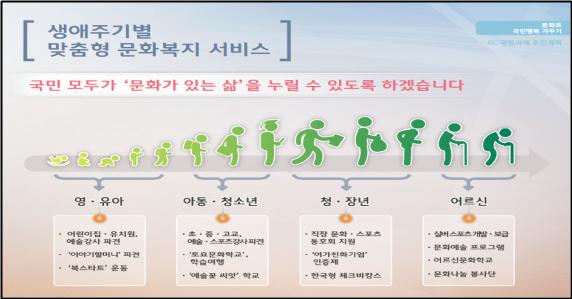 영·유아
아동· 청소년
성인
노인
신체 발달 및 놀이 활용 프로 그램
실버 스포츠
건강 관리 프로그램
체력 발달 프로그램
유명선수 참여/캠프
직장인 주말 수업
소외계층  프로그램
낮은 운동 기능 수준 때문에 스포츠클럽 참여가 어려운 사람들의 동기유발
생애주기 별 프로그램과 연계한 운동기능 수준에 따른 프로그램 제공
기능 수준별 프로그램
지역 특화 프로그램
지역사회의 지리적, 지형적, 사회적, 문화적 특성을 고려한 프로그램 제공
스포츠클럽을 중심으로 지역사회 커뮤니티 형성
전국대회, 시·도/시·군·구 대회, 및  리그와 종목별 연계
종목별 리그제
경쟁형
육성 프로그램
유소년 선수 육성 및 엘리트체육과의 연계
스포츠교실, 종목별 강습회
초보자프로그램
비경쟁형
놀이활동 등 다양한 프로그램
참여확대 프로그램
다양한
스포츠
프로그램
기존에 종목 외의 다른 종목을 제공함으로써 스포츠클럽 유형 다양화
올림픽종목, 인기 종목이 아닌 참가자 중심의 체험형  종목 프로그램 제공
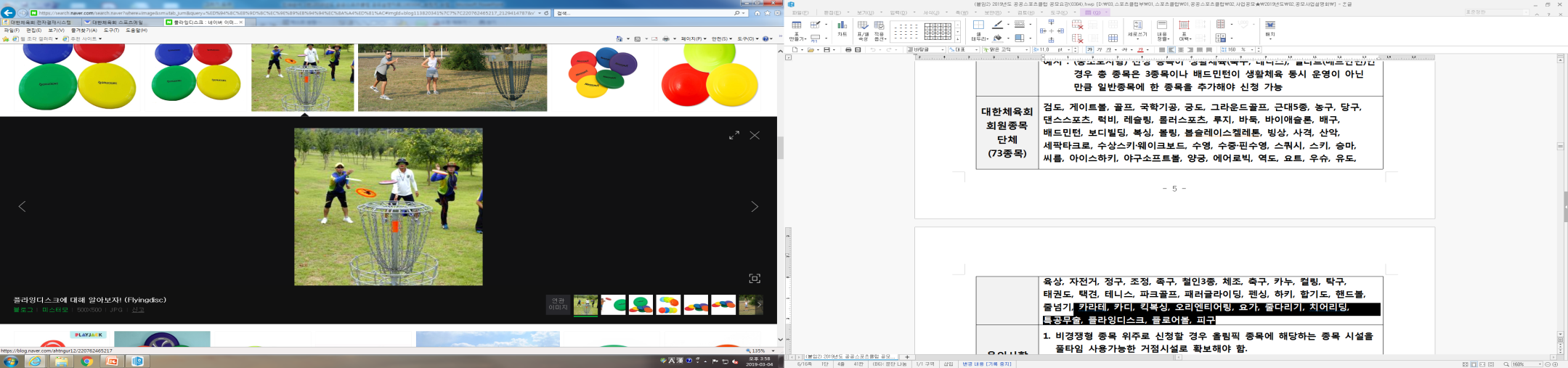 활성화가 필요한 종목 운영  -  플라잉디스크, 오리엔티어링 등
기존 시설 활용이 용이한  종목  추가 운영
비인기 종목 운영 
그러나,  뉴스포츠 등 대한체육회 회원단체 종목이 아닌 경우 기금으로 운영이 불가능하나, 자체예산으로 운영 가능
3. 스포츠클럽 운영 모형
종목 프로그램 구성
현재 대한체육회의 정식 가맹 종목단체는 총 77종목으로 정회원 61개 종목, 준회원 6개 종목 및 인정단체 10개 종목 으로 구성되어 있으며, 가맹 종목에 한해서만 스포츠클럽 사업의 지원 기금으로 운영이 가능함.
대한체육회 홈페이지의 체육단체 정보에서 회원종목단체 현황 확인 가능
한종목형 공모가능 종목: 총 57종목

- 대한체육회 회원종목단체이면서 올림픽,아시안게임,전국체전 정식 종목
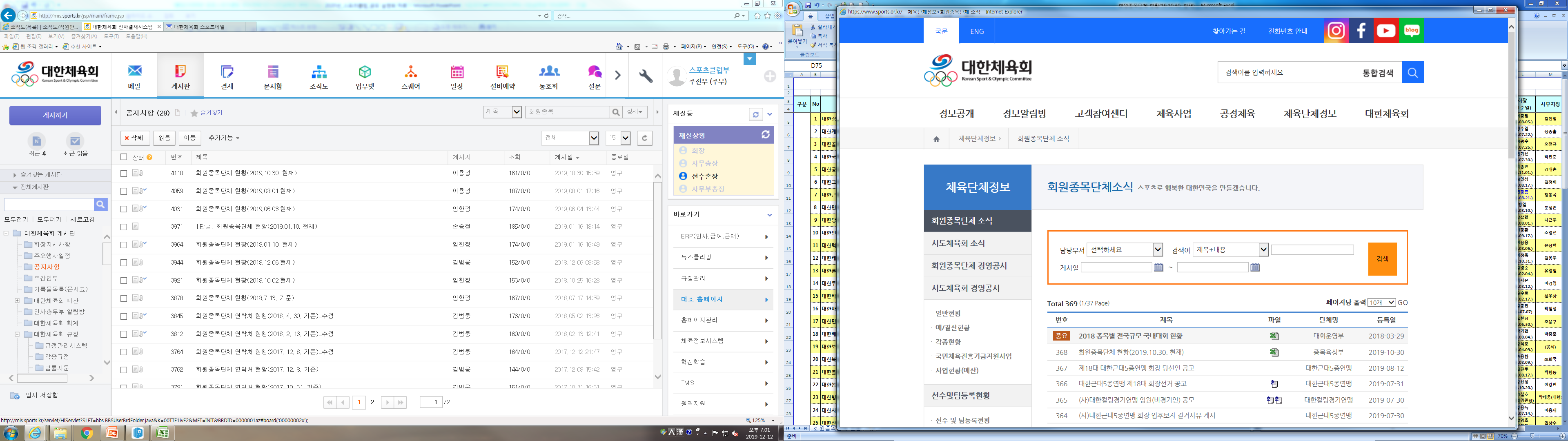 <하계종목> 50종목
육상,수영,축구,야구소프트볼,테니스,정구,농구,배구,탁구,핸드볼,럭비,자전거,복싱,레슬링,역도,씨름,유도,검도,궁도,양궁,사격,승마,체조,하키,펜싱,배드민턴,태권도,조정,볼링,롤러,요트,근대5종,카누,골프,우슈,
핀수영,세팍타크로,철인3종,스쿼시,당구,산악,댄스스포츠,바둑,수상스키웨이크보드,에어로빅,택견,카라테,카바디,크라쉬,주짓수

<동계종목> 7종목
빙상,아이스하키,스키,루지,봅슬레이스켈레톤,컬링,바이애슬론
3. 스포츠클럽 운영 모형
스포츠클럽 종목 운영 방향성
신규회원가입
초보자 레벨
중고급 레벨
선수반 레벨
자체리그/대회/공연 등에 참가할 수 있는 수준으로 향상
회원 중심의 대회/행사 및 자원봉사 참여 활성화
목표
클럽시스템을 통한선수 발굴
선순환체계 구축
강습 중심의 서비스 제공
경기력 중심의 자발적 활동
주요활동
클럽지도자 및 자원봉사 지도자를 통한 강습프로그램 제공
클럽 공식 리그/대회 참가 불가
단 신규회원 중 기존 종목 활동자는 레벨테스트를 통해 클럽공식 대회/리그 참여 가능
원포인트 형식의 강습 제공
공식/비공식 자체게임 또는 그룹단위 활동 중심
자체대회/리그 운영을 통한 클럽 랭킹 시스템 운영
자원봉사 및 자치조직 활동 참여
클럽 운영 시스템을 통해 체력/기술/경기력에서 뛰어난 소질을 보이는 청소년 회원 확보
방과후를 활용한 선수반 운영
클럽 선수반 간 교류전, 지역학교운동부 합동 훈련 등 실시
관리항목
체력측정(국민체력 100)
회원 별 기술 수준 관리
체력 및 기술이 일정 수준 올라 온 경우 자체 대회/리그 참여 가능
체력측정(국민체력 100)
리그/대회 및 랭킹 시스템 운영 
경기 진행 능력 관리
체력관리(스포츠과학센터 활용 권장)
거점스포츠클럽 지도자 및 상담사를 통한 경기력 및 심리상태 관리
선수반 운영지원금을 통한 훈련지원
3. 스포츠클럽 운영 모형
선수반 운영
스포츠클럽은 최소 1개 이상의 엘리트선수반을 운영해야 하며 엘리트선수반 운영은 생활체육(취미반)을 바탕으로 한 운영이 진행되어야 함. (한종목형의 경우 해당 종목에서 반드시 엘리트선수반을 운영해야 함)
스포츠클럽의 선수육성 시스템 구축을 위해 2016년부터 모든 스포츠클럽이 최소 1종목 이상의 전문선수반 운영
공부하는 학생선수 모델 제시(학업과 병행하여 훈련이 가능하도록 지원)
기본방침
종목 선정
운영 방안
3. 스포츠클럽 운영 모형
선수반 운영
스포츠클럽에 적합한 선수반 운영이 이루어지기 위해서는 기존 생활체육 Pool을 바탕으로 한 선수반 운영이 이루어지거나 지역대표 선정 가능성을 고려한 종목 선정이 필요(한종목형의 경우 해당 종목에서 반드시 엘리트선수반을 운영해야 함)
1안. 선순환 체계 구축 가능성 고려(기존 종목 활용)
2안. 지역 대표 선정 가능성 고려(신규 종목 도입)
스포츠클럽 선수반 운영 종목은 취미반 활동을 바탕으로 한선수반 운영이 진행될 수 있도록 종목 운영 필요
시도대표(소년체전/전국체전)에 선정될 수 있는 종목 선정및 운영을 통한 성과 창출
시도대표 선정 가능성에 따른 종목 선정
스포츠클럽 선수반은 생활체육으로 기본을 한 운영 진행
선수반
선수 보유종목
선수 미보유종목
+
시도에서 체전에 출전하고 있지 못하고 있는 종목 선정
취미반(고급과정)
단기간 시도대표 배출 및 지역 협력을 이끌어 낼 수 있는선수반 종목 선정
기존 종목 중 유청소년 연령대에서 다수준이 구축되어 있고 지역 협력을 이끌어 낼 수 있는 종목 중 선수반 운영
취미반(초/중급과정)
* 클럽이 운영하고자 하는 선수반 종목과 동일한 연령대/성별의 학교 운동부가 지역 내 운영되고 있는 경우 지역의 전폭적인 지원을 이끌어내는 데 한계가 있음.
3. 스포츠클럽 운영 모형
대회 개최 및 참여
스포츠클럽은 경기수준을 고려한 종목별 대회 개최 확산 및 전문체육 기존 리그와의 연계 시스템 구축을 통해 회원의 경기력을 확인하고 그 수준을 지속적으로 향상시켜 나가야 함.
회원의 현재 경기력 수준 확인 및 수준 향상을 위한 동기 부여
외부 대회 및 리그 참여를 통한 클럽 소속감 확보
목적
대회/리그분류
클럽 회원을 대상으로 한 대회 및 리그 개최
스포츠클럽 초기에는 대부분 초보자로 구성되어 있어 외부 대회 및 리그에 참여에 어려움이 있는 만큼 클럽 초기에는 자체 대회 및 리그 개최를 중점적으로 실시해야 함.
대회 운영 자원봉사자를 모집하여 경기에 참여하지 않는 회원도 대회에 참여할 수 있는 기회를 제공해야 함.
자체 대회/리그개최
1
2
교류전개최 및 참가
비슷한 수준에 있는 지역 내 동호회, 클럽과의 친선 교류전 개최
스포츠클럽  간 교류전 진행 권장(클럽 소속감 확보와 더불어 사업에 대한  회원의 이해도 향상 가능)
교류전 참가 선수 선발을 위한 자체 대회 개최 권장(행사에 대한 회원의 관심도 향상 가능)
3
생활체육대회및 리그 참가
회원의 실력이 일정 수준에 올라 왔을 경우 생활체육대회 및 기존 종목별협회에서 운영하고 있는 리그 참여 
클럽 초기 기존 동호회원을 흡수한 경우 반드시 현 클럽명으로 대회에 참가하여 클럽에 대한 소속감을 확보해 나가는 것이 중요함.
3. 스포츠클럽 운영 모형
커뮤니티행사
스포츠클럽은 다양한 커뮤니티프로그램 진행을 통해 회원이 스포츠클럽에 대한 소속감과 자긍심을 가질 수 있도록 노력해야 하며 이를 통해 지역사회 내 스포츠클럽에 대한 긍정적 인식을 확산시켜나가야 함.
회원대상커뮤니티 프로그램
소외계층 체육 지원활동, 지역 내 생활체육 대회 지원 자원봉사, 자체 대회 자원봉사 등  체육연계 자원봉사 활동 기획
클럽은 회원이 자원봉사활동 참여를 인증할 수 있도록 『1365 자원봉사센터』에 자원봉사인증기관으로 등록 권장
자원봉사형
기본참여형
1
1
2
레저형
종목별 멤버십 형성을 위한 레저형 커뮤니티프로그램 진행 
종목 연계 : 우수선수 초청 사인회 및 1일 강습회, 프로경기 관람 등
종목 외 활동 : 종목 별 야유회, 회원 가족과 함께 하는 캠프, 해양, 겨울스포츠 캠프 등
지역주민커뮤니티프로그램
지역주민이 쉽게 체육활동에 참여할 수 있는 프로그램 진행 필요 (ex, 걷기 대회,  유명선수 일일 강습 및 사인회, 일일 종목 체험 프로그램)
정보제공형
2
지역주민이 건강 및 생활에 유익한 정보를 얻을 수 있는 프로그램 진행 필요 (ex, 유명선수 강연, 건강교실(금연, 식습관, 영양, 다이어트 등), 안전교실 등)
3
자치활동형
종목 별 회원 간담회 진행 : 회원 자치조직 결성을 목적으로 종목 운영, 클럽 자치활동, 클럽 방향에 대한 의견 교환
연말 회원의 밤 진행 : 자원봉사자 공로상, 우수 활동 회원 시상식 및 다과회 진행
클럽 소개 자료(클럽 개요, 종목 프로그램 등) 준비 필수
주민참여 프로그램을 통해 주민 가입 시 혜택 제공 권장(가입비 면제, 회비 할인, 유니폼 제공 등)
행사 진행 시 지역 내 주요 인사를 초청하여 클럽에 대한 지역사회 긍정적 인식 확보 모색
주의사항
3. 스포츠클럽 운영 모형
기금종료 스포츠클럽 지원 및 관리
기금지원이 종료된 스포츠클럽을 대상으로 기준에 부합하는 클럽의 스포츠클럽의 자격을 유지하도록 하고 그에 따른 혜택 제공하는 형태로 관리
스포츠클럽자격 평가 프로세스
자격 유지에 따른 혜택 安
대한체육회 사업 제공
엘리트 육성지원
생활체육지도자 파견
1
2
3
① 지속적으로 선수 육성이 가능하도록 엘리트육성 지원금 제공
② 본 지원사업을 통해 확보한 지도자를 활용하여 클럽 추가수익창출
③ 엘리트육성 지원을 통해 선수육성과 클럽 재정자립에 도움
① 생활체육지도자 스포츠클럽    파견(클럽 당 최대 2명 한정)
② 본 지도자는 클럽의 공공    성을 확보할 수 있는 분야 지도    활동 진행
③ 이를 통해 클럽 인건비 절감 및    클럽의 공공성 확보 가능
① 행정직원 인건비 기금-지방비 매칭지원
② 	학교 밖, 선수육성 사업, 전국스포츠클럽교류대회 사업 등 대한체육회 주관의 프로그램 성 사업을 스포츠클럽이 운영할 수 있도록 제공
③ 스포츠클럽은 지역 내 공적인 역할을 재정적인 부담 없이 진행가능하며 일정 부분 수익까지 창출 가능
1. 자격 평가
2. 자격 부여
3. 혜택 제공
졸업 클럽 대상
자격평가
스포츠클럽 자격
부여 또는 박탈
자격 유지에 따른
혜택 제공(1년 기준)
3. 스포츠클럽 운영 모형
재정자립
스포츠클럽의 재정 자립은 다양한 원천을 통한 운영비 확보 뿐만 아니라 경비 지출의 절감을 통해서도 달성이 가능하므로 클럽은 재정 확대와 지출 절감 모두에 노력을 기울여야 함.
자체 조달
공공 재원
민간 재원
스포츠클럽
중앙정부
지방자치단체
민간조직 및 개인
운영비확보
비영리법인 및 단체 지원금
스폰서 확보
회비 징수
체육진흥기금
기부금
수익사업 이익
국가 보조금
교육청 지원금
경비 절감
인건비 절감
지도자 인건비보조
체육시설임대료 절감
자원봉사자확보
권장사항
재원구성은 회비, 수익사업, 지자체 보조로 구성, 재정자립을 위해 회비수익으로 재원의 최소 70% 이상 확보 필요
클럽 회비의 경우, 월 단위로 (일반 회비와 강습비)를 동시 징수, 클럽에 따라 (입회비)는 자율 징수
3. 스포츠클럽 운영 모형
재정자립
클럽의 안정적인 운영을 위해서는 재원 확보에 대한 구체적 방안 마련 필수적이며 다양한 수입원 중 무엇보다 클럽 자체 수익(클럽 회비, 수익사업)을 안정적으로 확보하는 것이 중요함.
재원구성은 회비, 수익사업, 지자체 보조로 구성, 재정자립을 위해 회비수익으로 재원의 최소 70% 이상 확보 필요
클럽 회비의 경우, 월 단위로 (일반 회비와 강습비)를 동시 징수, 클럽에 따라 (입회비)는 자율 징수
원칙
세부기준
주의사항
성과평가 시 재정자립도 평가
부진클럽 선정 시 주요 근거로 활용 (부진클럽 판정 시 공공성 기준과 재정 자립 기준 중 재정자립비율 주요 지표)
1년차 컨설팅 2년~3년차 집중 관리를 통해 3년 차 이후 클럽의 자립 가능 여부 판단
3. 스포츠클럽 운영 모형
재정자립
공공재원 및 민간재원을 확보하여 정부지원금 총 9억원(대도시형), 총 6억원(중소도시형) 지원이 종료된 이후에도 낮은 가격의 회비를 유지할 수 있도록 노력해야 함.
클럽의 법적지위(비영리사단법인)를 활용하여 다양한 공공재원 및 공익사업 확보
민간기업 후원을 통한 수익 창출
원칙
확보방안
주의사항
3. 스포츠클럽 운영 모형
스포츠클럽 운영
경비 절감 차원에서는 자체조달, 공공재원 및 민간 재원을 보다 효율적으로 활용하는 방안을 통해서 해당 경비를 절감해 나가야 함.
클럽 인건비 항목의 절감을 위한 노력 필요(기존 인력 절감이 아닌 추가로 필요한 인력 최소화)
회원 자부담 확대, 지자체 임차료 관련 지원 확대를 통한 클럽 운영비 절감 노력 필요
원칙
절감방안
주의사항
적합한 비용절감은 바람직하나, 인력감축을 통한 비용절감은 지양(본 사업은 은퇴선수 일자리 창출 목적도 포함)
본 스포츠클럽사업은 정부가 육성한 스포츠클럽으로 기본적은 세무의무를 충실히 이행(부가세납부, 법인세 납부 등)
단 고유목적사업준비금 설정 등을 통해 적합한 형태로 법인세 절감 노력 필요
[스포츠클럽 소개자료]
Ⅳ
스포츠클럽 시설확보
4. 스포츠클럽 시설확보
시설 확보
스포츠클럽이 안정적으로 운영되기 위해서는 클럽이 상시적으로 활용할 수 있는 체육시설, 회원 편의제공을 위한 클럽하우스를 보유하고 있어야 하며 그 외 다양한 종목 운영을 위해 파트타임 형태로 활용 가능한 체육시설 확보가 중요함.
시설확보의중요성
지방자치단체 보유 공공체육시설 확보(위탁 운영)를 위해 지역사회와 유대감 강화 및 체육시설 활용도 제고
지역주민의 시설활용에 대한 공공성·형평성 확보
스포츠클럽의 거점 마련 ⇒ 지역주민들에게 클럽에 대한 인식 제고
스포츠클럽의 자립기반 강화
주요사항
설명
확보시설
(관리위탁시) 관리위탁을 통해 실제 클럽이 해당 시설을 자유롭게 사용할 수 있어야 함 (개관시간 중 클럽 프로그램이 운영되지 않더라도 언제든지 사용할 수 있는 권한 보유 必)
(사용수익허가시) 해당 시설물에 대해 ‘주6일’ 이상 클럽이 사용할 수 있어야 하며, 개관 시간 중 최소 60% 이상 사용 가능하여야 함.
위와 같은 조건으로 사용 가능한 시설을  종목별로 시설을 보유하고 있으면서, 파트타임 형태로 사용 가능한 시설을 추가로 확보하는 것을 권장함.
체육시설
1
체육시설은 스포츠클럽의 주 활동이 이루어지는 곳으로  클럽이 자유롭게 운영할 수 있는 형태로 확보하는 것이 중요
관리위탁 또는 사용수익허가(무상 또는 유상임대) 형태로 확보
스포츠클럽이 직접 관리위탁으로 확보하는 것을 권장
2
클럽하우스
클럽하우스는 주요 시설 내에 위치하는 것을 권장함.
클럽하우스는 회원들간의 정보 공유와 커뮤니티 형성을 위한 시설로 회원 편의 제공에 가장 높은 우선순위를 두어야 함.
주로 클럽 회원이 휴식, 담화, 식사, 회의 등을 하기 위하여 설치된 시설
4. 스포츠클럽 시설확보
시설 확보
시설확보 수준과 그 형태에 따라 사전 점검해야 할 사항을 검토하여 스포츠클럽의 안정적인 시설 운영을 대비함.
원칙
시설 확보 수준에 따라 [관리위탁], [사용수익허가]로 구분, 해당 시설(혹은 공간)에 대한 [전체 사용]과 [일부 사용]으로 구분
클럽의 안정적 운영을 위해 종목별로 체육시설 위탁확보 및 전체 사용 권장
세부기준
4. 스포츠클럽 시설확보
시설 확보
스포츠클럽 시설은 다음과 같이 스포츠클럽이 직접 지자체와 시설협약을 체결하는 경우(유형1)과 제 3자 전대 형태로 시설을 확보(유형2) 하는 경우로 구분 가능
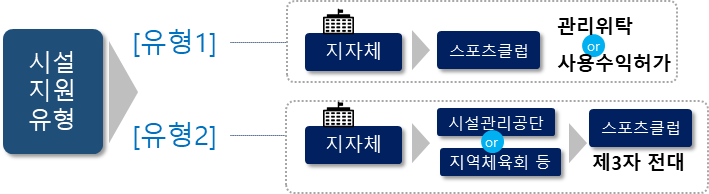 [유형1] 스포츠클럽이 직접 지자체와 공공체육시설 사용에 대한 계약 체결
[유형2] 클럽이 활용 예정인 체육시설을 위탁 형태로 확보한 기관(체육회/공단)과 전대형태로 계약
이미 다른 체육단체가 위탁으로 확보한 시설을 스포츠클럽이 사용할 수 밖에 없는 경우 전대형태로 계약 진행
단 일부시간대/공간만을 전대하는 것이 아니라 해당시설 전체를 전대형태로 제공하는 것을 권장
신축시설 또는 기존 시설 중 계약이 완료예정인 경우 본 유형 형태로 시설을 스포츠클럽에게 제공하는 것을 권장
3년 후 재정자립하는 것을 고려하여 위탁 및 사용수익허가 세부조건을 수립하는 것이 중요
4. 스포츠클럽 시설확보
클럽하우스 확보
회원들에게 다양한 편익을 제공하고 커뮤니티 활동 장소로 활용될 수 있는 클럽하우스를 조성해야 함.최소 한 개 이상의 Main 클럽하우스를 보유해야 하며, 시설분포에 따라 Mini 클럽하우스를 추가로 설치하는 것을 권장함.
클럽하우스주요기능 및
보유자원
1
회원친목 도모공간
스포츠클럽하우스 주요 기능!
회원이 손쉽게 모임을 가질 수 있는 장소로 회원간 교류가 확대되며 커뮤니티를 형성할 수 있는 기회 제공
2
1
5
실내수업공간
회의공간
2
종목별 모임(자치조직) 또는 기타 그룹 활동을 위한 회의공간 기능 수행
클럽하우스
3
스포츠클럽 회원을 위한 간단한 식음료 제공(수익사업화 가능)
카페테리아(식음료)
3
소식지/관련서적배치
4
4
스포츠클럽에 대한 모든 정보를 손쉽게 확인할 수 있는 공간
5
활발한 신체적 활동을 요구하지 않는 수업(미술,바둑,뜨개질 등) 진행 공간
Mini 클럽하우스
클럽하우스유형
Main 클럽하우스
회원커뮤니티 활성화를 위한 최적의 공간으로 구성
회원의 접근편의성을 고려한 소규모 형태의 공간 구성
스포츠클럽 거점시설 또는 별도 시설에 위치
독립된 공간(사무실과 별도로 운영) 형태
클럽하우스 주요 기능 대부분을 수행할 수 있는 공간/장비/가구/오락시설/식.음료장비 등 보유
카페테리아 동시 운영 가능(수익사업)
종목 시설 내 위치하고 간이/소규모 형태로 운영, 운동 후 회원들이 손쉽게 교류할 수 있는 장소로서 역할 수행  
독립된 공간 또는 사무실과 공용공간 또는 임시공간(파티션)
교류를 위한 최소한의 장치(소파 또는 의자, 테이블) 구비   
스포츠클럽 정보를 얻을 수 있는 게시판 운영
4. 스포츠클럽 시설확보
클럽하우스 확보
Main클럽하우스
[클럽하우스 운영 목적을 온전히 달성하기 위한 최적의 시설 환경 보유]
클럽하우스의 주요 기능을 온전히 수행할 수 있는 위치/공간/가구/장비 등 완비
회원커뮤니티 조성이 이루어지는 핵심공간으로 회원교류 활성화에 도움이 되도록 인프라를 포함, 적합한 클럽 관련 콘텐츠 보유!
환경적으로 가능하다면 1개 이상의 Main 클럽하우스를 구축하여 운영하는 것을 권장
주요 시설 내 독립공간에 위치
Main 클럽하우스는 다수의 회원이 활동하고 있는 종목 시설 내 위치하는 것을 권장함(최우선)
단 보유하고 있는 시설 내 적합한 공간이 없을 경우 체육시설 외 장소에 클럽하우스를 마련하는 것 또한 가능(차선)
Main 클럽하우스는 독립된 공간(사무실과 구분)으로 조성되어야 함. 단 시설 내 클럽하우스 운영을 위한 별도의 공간을 확보하는 것이 어려운 경우 로비 등을 활용하되 Main클럽하우스가 구비해야 하는 부분을 충족시켜야 함!
인프라측면
교류활성화를 위한내부 장비 구비
(필수)테이블 : 회의/다과를 나눌 수 있는 원형/사각테이블 다수 
(필수) 의자 또는 소파
(필수) 최소한 간단한 다과를 나눌 수 있는 정수기/전기포트/차/커피 등 구비 필요
(권장) 클럽하우스 내 무인판매대 형태 또는 공식적인 수익사업 형태로 카페테리아 병행 운영 가능(국민체육센터의 경우 기존 운영되고 있는 카페를 클럽하우스에 적합한 형태로 보완하여 운영 가능)
(기타적용 가능 사항) 문화프로그램 진행을 위한 가구/장비(바둑판, 미술도구 등), 도서관, 유아놀이방 등
콘텐츠측면
스포츠클럽
사업 소개
(필수)대한체육회에서 제공하는 스포츠클럽 우수사례집/홍보팸플릿 등 배치
(권장)모니터 또는 TV 등을 배치, 스포츠클럽 관련 영상(대한체육회 제공) 및 해당 스포츠클럽 홍보영상 상영
(필수)클럽소식 게시판 설치 
   클럽프로그램 소개/지도자소개/자원봉사소개/대회소개/커뮤니티행사 소개 등
   그 외 자원봉사모집, 총회 및 주요 회의 결과 등 게시
클럽 소식 및행사
4. 스포츠클럽 시설확보
클럽하우스 확보
Main 클럽하우스는 다음과 같은 기본조건을 충족시키며 클럽이 보유하고 있는 인프라에 따라 차별적인 운영을 모색해야 함
최소구비조건
차별화Point*
+
여기서 소개한 차별화 내용은 예시로, 클럽하우스 여건과 활용가능한 자원을 고려하여 다양하고 창의적으로 진행 가능
4. 스포츠클럽 시설확보
클럽하우스 확보
Mini클럽하우스
[회원의 접근편의성을 고려한 소규모 형태의 클럽하우스]
소규모 형태의 클럽하우스로 회원이 자신이 운동한 공간과 가까운 곳에서 손쉽게 다른 회원과 교류하는데 목적을 두고 구성 
Main 클럽하우스와 같이 독립된 넓은 공간이 아니더라도 소규모 형태 또는 간이시설(파티션을 통한 공간 구분 정도) 형태로 구성할 수 있는 만큼, 종목 운영 시설 별로 가지는 것을 권장
종목 시설 별로 소규모 공간에 설치
Mini 클럽하우스는 종목 시설 별로 소규모 공간이 확보 가능한 경우 설치하는 것을 권장함(최우선)
외부와 구분된 독립된 공간일 필요는 없으며 파티션 또는 의자/쇼파 등으로 클럽하우스 공간을 확보하는 것이 가능함. 
Mini 클럽하우스는 사무실 등 기존 공간 內 설치하는 것 또한 가능함.(대신 클럽하우스임을 인지할 수 있는 표식 必)
인프라측면
간단한 다과를 나눌 수 있는 정도의 원형/사각테이블 
의자 or 쇼파
최소한 간단한 다과를 나눌 수 있는 정수기/전기포트/차/커피 등 구비 권장
교류활성화를 위한기초 장비 구비
콘텐츠측면
클럽 소식 및행사소개(필수)
클럽소식 게시판 배치
클럽프로그램 소개/인근 종목시설 프로그램 상세 소개/자원봉사소개/대회소개/커뮤니티행사 소개 등 
그 외 자원봉사모집, 총회 및 주요 회의 결과 등 게시
스포츠클럽
사업 소개(권장)
대한체육회에서 제공하는 스포츠클럽 우수사례집/홍보팜플렛 등 배치
모니터 또는 TV 등을 배치, 스포츠클럽 관련 영상(대한체육회 제공) 및 해당 스포츠클럽 홍보영상 상영
4. 스포츠클럽 시설확보
클럽하우스 확보
스포츠클럽이 확보한 시설 수준과 클럽하우스를 구축할 수 있는 환경을 고려하여 다음과 같은 형태로 클럽하우스를 구축, 운영해야 함.
Main 클럽하우스- Mini 클럽하우스 복합운영
Main 클럽하우스단일운영
1개 이상 Mini 클럽하우스 운영
운영유형
3순위
1순위
2순위
거점시설 중심의 회원커뮤니티 형성,주요 시설 Mini 클럽하우스 구축 필요
주요 시설별로 클럽하우스를 구비,회원커뮤니티 활성화 장 마련!
구성형태
미니클럽하우스 중심의임시방편 운영!
시설A미니클럽하우스
시설D미니클럽하우스
시설A
시설D
시설D미니클럽하우스
시설A미니클럽하우스
시설
시설
Main클럽하우스
Main클럽하우스
시설B미니클럽하우스
시설C미니클럽하우스
시설C미니클럽하우스
시설B미니클럽하우스
시설B
시설C
Mini 클럽하우스 중 일부를  Main 클럽하우스로 성장시키는 노력 필요
Main 클럽하우스 중심으로 운영하되 분산시설 별로 별도의Mini 클럽하우스 확대 필요
클럽 주요 시설 내 여건이 안될 경우 외부시설을 확보하는 형태로 Main 클럽하우스 구축 필요
4. 스포츠클럽 시설확보
클럽하우스 확보
서귀포스포츠클럽 클럽하우스
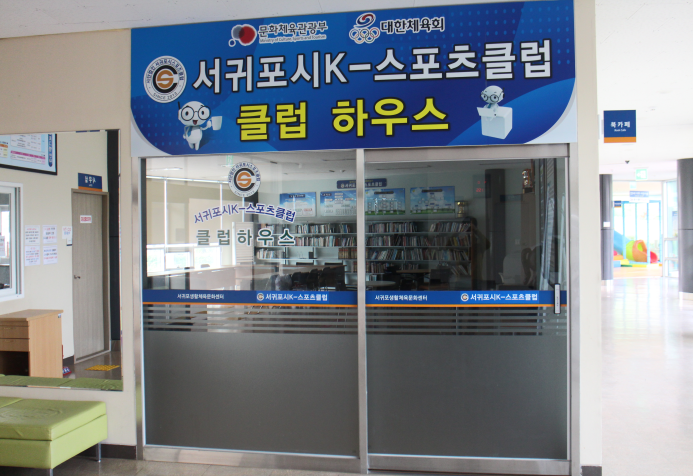 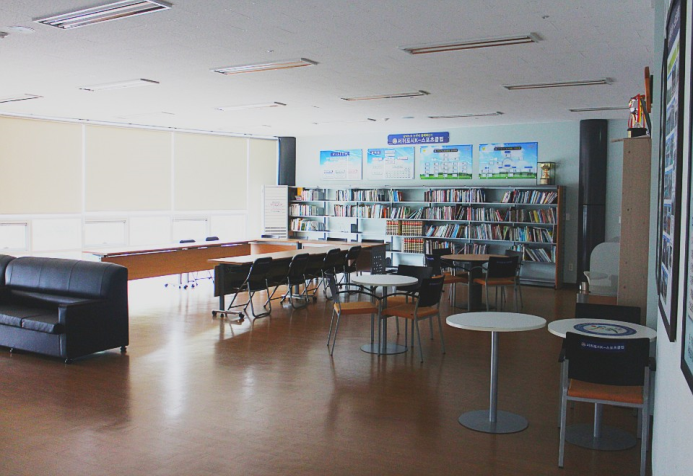 서귀포스포츠클럽은 클럽에 방문한 회원 및 일반인 누구나 쉽게 클럽하우스를 인지할 수 있도록 클럽하우스 홍보
회원교류 활성화를 위한 회의테이블/쇼파/의자 등을 충분하게 구비
그 외 홍보게시판/미니 도서관 운영
4. 스포츠클럽 시설확보
클럽하우스 확보
인천계양스포츠클럽 클럽하우스
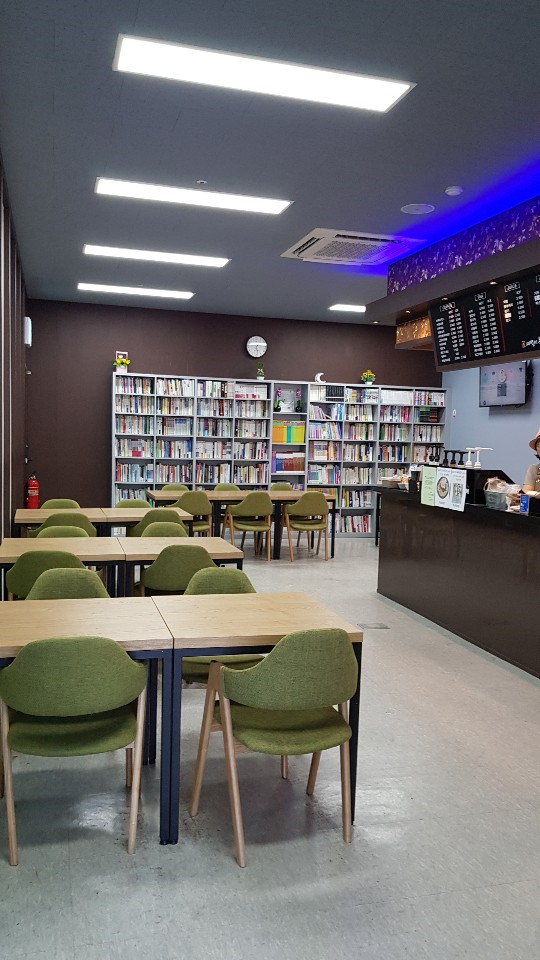 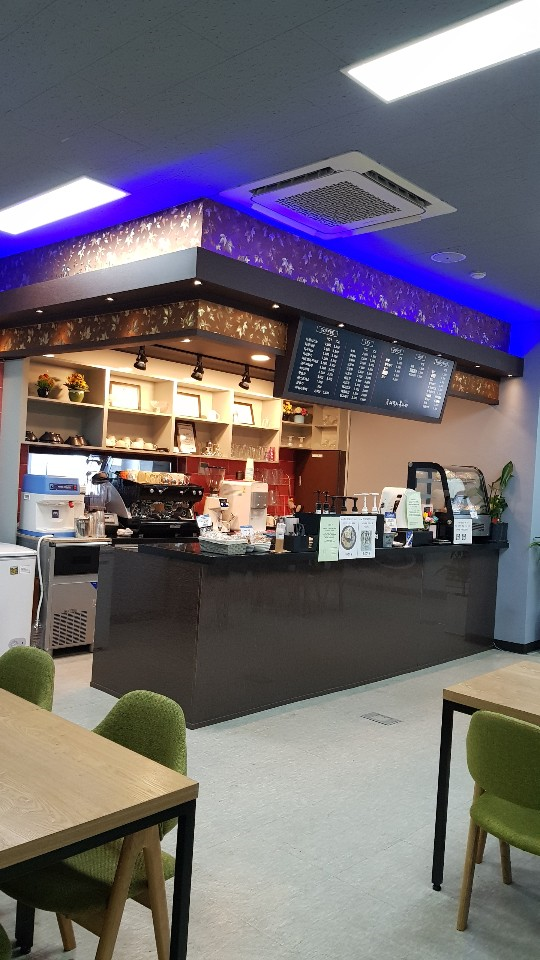 계양스포츠클럽은 클럽하우스 내 카페테리아를 직접 운영하며 클럽하우스를 중심으로 회원교류가 활성화 될 수 있도록 유도(일정 수익 또한 창출)
클럽하우스 한쪽 벽면을 활용, 미니 도서관 구성
4. 스포츠클럽 시설확보
클럽하우스 확보
오산스포츠클럽 클럽하우스
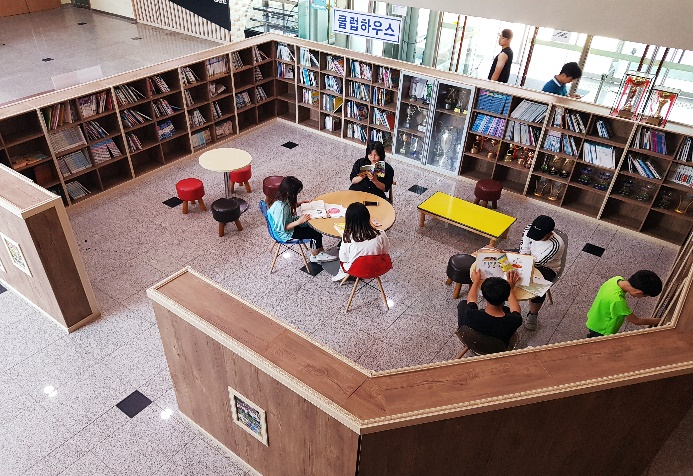 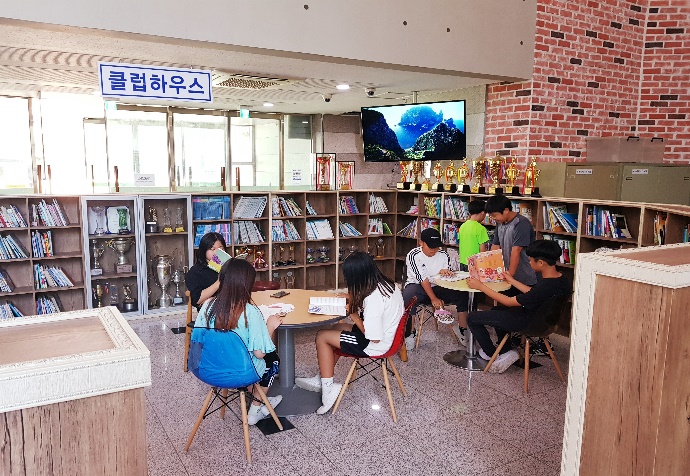 오산스포츠클럽은 회원 접근성을 고려, 1층 로비를 클럽하우스로 개조하여 활용하되 책장으로 공간이 구분될 수 있도록 작업
의자/테이블 외 TV를 배치, 영상물을 통해 클럽 홍보 및 소식 전달
[스포츠클럽 소개자료]
Ⅴ
스포츠클럽 지원체계
5. 스포츠클럽 지원체계
스포츠클럽 관리체계
대한체육회
스포츠클럽 사업 총괄 및 시스템, 노하우 등 종합 지원하는 주체
사업기획및 선정
시도체육회
스포츠클럽 사업 방향성 및 계획 수립
스포츠클럽 공모사업 진행 및 선정
지역스포츠클럽을 관리감독하고 지역 내스포츠클럽이 활성화 될 수 있도록 지원
교류지원
해당 시도 내 클럽이 참여할 수 있는 클럽 리그 개최 및 지원
스포츠클럽 우수 사례 정보 제공 및 공유, 워크숍 개최
클럽 사무국장을 전문가로 양성 및 지도자 교육 프로그램 개발, 소집교육 실시
스포츠클럽 매니저 자격제도 운영, 매니저 배출 및 배치 지원
인력 육성및 교육
클럽관리
교부금 지원에 따른 클럽 사업계획서 및 예·결산 보고 및 승인
월별 실적, 연말 정산 보고 등의 행정적 관리
클럽 정책견인
평가 및감독
스포츠클럽 정책 및 법·제도 개선 방안 마련
정부 및 교육기관 등과의 스포츠클럽 사업 협력
클럽 평가지표에 근거한 평가 참여(대한체육회와 공동 진행)
사업투명성, 기획, 운영에 대한 감독 진행
시군구체육회
클럽 시설에 대한 알선(지자체 시설) 및 기 확보된 시설 연계
클럽 지역 내 지도자 알선 및 자원봉사자 연결
클럽 설립, 운영, 해산에 따른 각종 행정-제도적 업무 처리 지원
운영지원
클럽의 설립에서 운영, 자립 시점까지 지역 내 생활체육의 기반을 다질 수 있도록 지원
사업연계
시군구체육회가 개최하거나 참가하는 각종 대회 정보 제공
체육회를 통한 배분 사업이나 공모 사업에 대한 참여 기회 제공
학교, 기업 등 외부기관 연계를 통한 사업 추진 시 업무 지원
해당 지자체와 협력하여 지자체 체육시설 사용에 따른 기존 동호회 등과의 시설사용 및 사용시간대 조정 및 협력 유도
협력 조정
※ 스포츠클럽 사업초기 시도체육회는 시군구체육회 역할 수행. 스포츠클럽 정착시 시군구체육회가 상기 역할 수행 필요
5. 스포츠클럽 지원체계
스포츠클럽 지원에 대한 법적 근거
생활체육진흥법 내 스포츠클럽에 대한 지원 근거 명시
스포츠클럽이 운영되는 지역의 경우 최소한 시군구 체육진흥 조례 내 스포츠클럽 지원 부분이 포함 필요
스포츠클럽이 공공체육시설을 운영할 경우 강습료 책정 등에 있어 자율성을 부여 할 수 있는 제도적 지원이 필요함.
現 클럽 관련 법령
법/제도
Law/System
진단 내용
스포츠클럽에 대한 기본정의 및 육성/지원 내용이 포함되어 스포츠클럽 지원에 대한 근거 확보
단 스포츠클럽에 대한 상세한 정의 및 요건, 상세 지원 내용 등 보완 필요(개정 또는 제정을 통해)
스포츠클럽에대한 기본적인지원 근거 확보
스포츠클럽이 육성될 수있는 법/제도가 잘 정비되어 있는가?
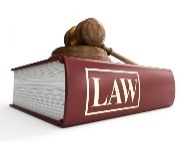 스포츠클럽 관련 지자체 조례 제정 및 개정 부족
총 19개 시도/시군구에서 스포츠클럽 조례 제정
스포츠클럽이 운영되는 지역 중 5개 시도, 8개 시군구에서만 체육진흥 조례 내 스포츠클럽 지원 명시
국민체육센터의 경우 장소사용료 외 프로그램비용 ,시간, 횟수까지 상세하게 규정한 조례가 상당수
민원발생 등의 이유로 현실적인 수준으로 조례 강습료를 올리거나 할인 규모 축소에 애로점 발생
스포츠클럽에 적합한 공공체육시설 관련조례 미흡
스포츠클럽 관련 법령 사례
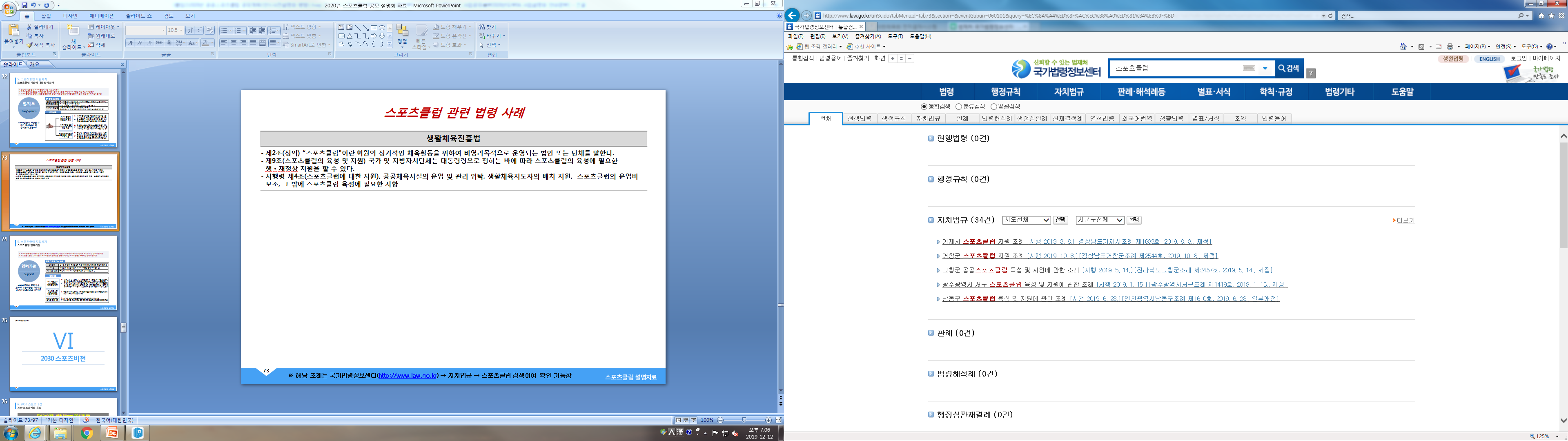 법제처 국가법령정보센터에 전국의 지방자치단체의 스포츠클럽 지원에 관한 조례 제정 확인 가능
5. 스포츠클럽 지원체계
스포츠클럽 협력기관
스포츠클럽 명의 자유로운 선수등록 및 대회출전(소년체전)이 이루어지도록 경기단체 및 교육청 지원 협조가 필요함.
체육진흥공단의 주요 사업이 스포츠클럽에 열려있는 만큼 이에 대한 스포츠클럽의 적극적인 참여가 필요함.
기관 별 협력 가능 내용
협력기관
Support
진단 내용
대부분의 종목 선수등록 규정에는 정부가 육성하는 스포츠클럽의 선수등록이 가능함. 현재 일부 종목(수영 등)에서는 클럽명의 선수등록 진행
규정으로는 가능하나 경기단체 승인이 이루어지지 않아 스포츠클럽명의 선수등록이 불가하며, 소년체전의 경우 스포츠클럽명으로 선수등록이 되었다 하더라도 학교이름으로 출전해야 하는 경우가 발생(교육청 지원필요)
스포츠클럽으로선수등록 및 대회출전 제약
스포츠클럽이 확장할 수 있도록 유관기관의 적극적인 지원이 이루어지고 있는가?
체육진흥공단주요 서비스 이용혜택 제공
국민체력100 신청가능, 스포츠과학거점센터 연계 등 스포츠클럽에 혜택 제공, 기타 공모사업 참여 가능
교육지원청/학교와활발한 연계 필요
방과후 활동 및 학교스포츠클럽 지원 등을 통한 연계 진행
청소년회원 확보, 지역내 공적 역할 확대 등을 위해 더욱 활발한 연계 필요
[스포츠클럽 설명자료]
Ⅵ
2030 스포츠비전
6. 2030 스포츠비전
2030 스포츠비전 핵심어
2030 스포츠비전 개요
2030 스포츠 비전 : 사람을 위한 스포츠, 건강한 삶의 행복
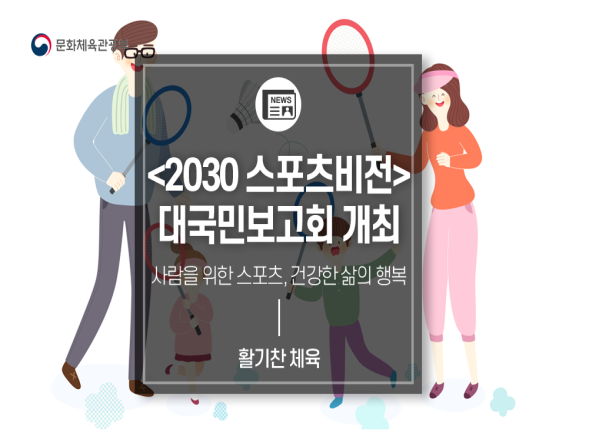 사람중심
삶의 질
향상
건강한공동체
정의로운스포츠
민주적거버넌스
추진전략
2018년 3월 28일 ‘2030스포츠 비전‘ 발표
신나는 스포츠
함께하는 스포츠
자랑스러운 스포츠
풀뿌리 스포츠
운동하기 편한 나라 : 국민이 스포츠를 즐기며 건강하게 살수 있도록 지원
스포츠클럽 시스템 정착 : 선순환 스포츠 시스템 정착
스포츠 가치의 사회적 확산 : 스포츠가치 확산을 위한 사회적 여건 조성
6. 2030 스포츠비전
2030 스포츠비전 특징
정부의 체육 정책은 단순 양적 확산이 아닌 계층/세대 별 스포츠 참여 확대를 통한 전 국민의 스포츠 참여 증진으로 변경되고 있으며 특히 2030스포츠는 그 실현방법에 있어 ‘공동체’와 ‘스포츠가치확산’ ‘민주적 거버넌스’ 강조
국민의 삶의 질 향상을 위한 스포츠 복지확대라는 측면에서 스포츠비전 2018과  다소 비슷하나
2030스포츠비전은 개별 참여자 확대를 넘어 ‘공동체’ , ‘지역사회’가 함께 참여하고 진행하는 스포츠,단순한 성과 창출이 아닌 스포츠가치 확산과 공정하고 민주적인 거버넌스를 구축하는데 집중
자료참조: 제 3차 국민체육 진흥5개년 계획(2003), 문화비전(2008), 스포츠 비전 2018(2013), 국민생활체육진흥 종합계획2013), 2030스포츠비전(2018)
6. 2030 스포츠비전
2030 스포츠비전 주요특징
함께하는 스포츠의 중요성을 강조하며 이를 실현하기 위한 핵심으로 스포츠클럽을 명시하고 있으며스포츠클럽이 활성화 되기 위한 시스템을 정착, 스포츠가치의 사회적 확산을 모색하고자 함.
비전
사람을 위한 스포츠, 건강한 삶의 행복
주요 특징 1
정책방향
운동하기 편한 나라
스포츠클럽 시스템 정착
스포츠가치 사회적 확산
스포츠클럽을 통한 함께하는 스포츠 실현
- 스포츠클럽 중심의 스포츠 생태계 구축- 차별없이 함께하는 스포츠클럽 문화 중요
핵심어
사람 중심
삶의 질 향상
건강한 공동체
정의로운 스포츠
민주적 거버넌스
주요 특징 2
핵심
추진 과제
신나는스포츠
평생동안 즐기는 맞춤형 스포츠 프로그램
언제 어디서나 편하게 이용하는 스포치 시설
우수 체육지도자에게 배우는 스포츠 강습
이웃/공동체와 함께하는 스포츠 문화 조성
- 스포츠를 통한 지역공동체 의식 증진- 소외 없이 모두가 함께 즐기는 환경 조성
함께하는스포츠
우리동네 스포츠클럽
소외 없이 모두가 함께하는 스포츠 환경
남과 북이 함께 만드는 평화 스포츠 시대
자랑스러운스포츠
공정하고 도전적인 스포츠 문화
국격을 높이고 우호를 증진하는 국제스포츠
경제성장을 이끄는 스포츠산업
주요 특징 3
스포츠클럽 활성화를 위한시스템 마련
- 스포츠클럽 지원 및 육성 근거 마련(법/제도)- 스포츠클럽 등록제 및 관리시스템 마련
풀뿌리스포츠
민주적 거버넌스
[스포츠클럽 설명자료]
Ⅶ
스포츠클럽 육성 현황 및 공모
공모사업 개요
참가자격 및 공모요건
유의사항
심사 및 평가
7. 스포츠클럽 육성 현황 및 공모
스포츠클럽 PROCESS
5
1
2
4
3
스포츠클럽공모진행
비영리법인스포츠클럽 설립
스포츠클럽운영
사업 평가
재정 자립
스포츠클럽 육성 및 활성화를 위해 공모사업 진행
주요사항 : 시설확보, 스포츠클럽에 적합한 사업 계획
공모사업 선정 시 스포츠클럽은 비영리법인으로 설립
비영리사단법인 또는 사회적협동조합 형태로 설립
다종목/다연령/다수준을 지향하는 스포츠클럽 운영
엘리트선수 육성
지역기여를 위한 사회공헌활동 진행
연 2회(상반기, 하반기) 평가 진행
평가 미흡 시 부진클럽 선정(기금 지원 중단)
클럽 평가에 따른 등급 부여
3년 기금지원 종료 후 자립 운영 모색
회원회비, 기부금, 지자체지원 등 확보 필요
기금지원종료 클럽에 대한 추가 사업 진행
7. 스포츠클럽 육성 현황 및 공모
스포츠클럽 운영 원칙
신청주체
스포츠
클럽
(비영리법인)
공모에 참여한 기관/단체가 직접 스포츠클럽이 운영하는 것이 아님
선정기관은 별도의 비영리사단법인 형태의 스포츠클럽을 설립 후 지원
7. 스포츠클럽 육성 현황 및 공모
스포츠클럽 공모 기본요건
종목수
 다종목형  대도시형(인구 20만이상) : 5종목 이상, 중소도시형(인구 20만미만) : 3종목 이상
 한종목(학교연계)형  1종목 이상(올림픽, 아시안게임, 전국체전 종목 등 전문선수 육성이 가능한 종목)
 대한체육회 회원종목단체 기준(77종목)
매칭지원금
 다종목형  (원칙)지자체매칭지원금 : 기금지원 총 금액의 10% 이상
 한종목형  최소 연 2천만원 이상 (공모신청 주체에 따라 매칭지원금 부담 주체 다양)
시설
 스포츠클럽 종목운영이 가능한 체육시설 확보
 한종목형의 경우 학교체육시설을 활용하는 경우 스포츠클럽에 시설 지원 기간 최소 8년 이상 제공!
 클럽운영 시간이 주 6일 이상, 주 40시간 이상 운영가능한 시설 확보(단일시설, 복수시설)
제출서류
  공모신청서, 확보시설(시설표준협약서), 시설운영수지 증빙서류,신청단체 경영현황, 유관기관  지원사항 협약서, 경영계획(PPT)
 (필요시) 지자체 확인서, 해당지역 스포츠클럽 동의서
 경영계획(PPT)는 발표자료로 활용
 출력물 10부 제출 / USB파일 별도 제촐
7. 스포츠클럽 육성 현황 및 공모
한종목형 스포츠클럽 공모
한종목형 스포츠클럽은 한종목을 기반으로지역의 공공체육시설을 거점으로 다양한 연령대의 회원에게 다수준 프로그램과 전문 지도자를 제공하는 개방형 비영리 클럽으로 신규 스포츠클럽을 선정할 계획임.
다양한 연령·계층의 지역주민이 원하는 종목을 저렴한 비용으로 즐길 수 있는 체육시설 중심의 선진형 공공클럽 육성
한종목형을 운영, 시설 확보 등 다종목 운영에 따른 진입장벽 완화를 통한 공공스포츠클럽 활성화 모색
목적
➀ 주6일, 주40시간 이상 운영할 수 있는 공공/학교체육시설 확보(복수시설 가능)
➁ 선정 후 1~2년차부터 5년간 20백만원이상 매칭지원금 확보
③ 대한체육회 회원종목단체 중 올림픽,아시안게임,전국체전 정식 종목 (57종목)운영
④ 1시군구 1공공스포츠클럽 원칙(단, 공공스포츠클럽이 1개소 있는 시군구에 인구가 30만 이상이거나, 인구와 관계없이 학교시설을 거점시설로 신청하는 경우 가능)
◆ 시설별 신청조건 
➀ 공공체육시설(최소 5년 시설위탁 확약서 제출)
➁ 학교체육시설(최소 8년 시설위탁 확약서, 교육청(교육지원청) 확약필)
③ 프로구단시설(최소 8년 시설위탁 확약서, 프로구단 자체신청시만 가능)
신청조건
공모내용
주       최 : 문화체육관광부
주       관 : 대한체육회, 시도체육회
선정 개소 : 총 63개소
공모기간 : 2020. 4. 1. ~ 4. 24.
지원규모 : 클럽당 연간 80백만원, 5년간 지원
선정방법
공모심사는 시도체육회에서 추진, 심사에서 선정된 결과에 대한 최종승인은 대한체육회에서 실시
7. 스포츠클럽 육성 현황 및 공모
한종목형 스포츠클럽 공모
단일한 경기력, 성인 위주의 폐쇄적 구조에서 탈피하는 것이 주된 운영 방향
다수준/다연령, 엘리트육성, 수준별프로그램 의무, 시설확보 및 지도자 채용
스포츠클럽이 사업목적을 적합하게 달성할 수 있는 시설 확보 중요!
사업운영방향성
핵심 요건
[한종목형스포츠클럽 모형]
다수준/다연령 프로그램 운영  청소년 비율 50% 이상
[한종목형스포츠클럽]
수준별 프로그램 운영(초보자 프로그램 必 포함)
청소년 비율 최소 50% 이상 확보
목표회원(예 : 1년후 50명, 2년후 70명, 3년후 90명, 4년후 120명, 5년후 150명)
“1종목”
청소년
초급
성인
중급
노인
고급
최소 1개 이상 종목 시설 확보 클럽 운영 기반 확보
다수준(수분별육성)
다연령(청소년/성인)
종목운영을 위한 시설 주 6일 이상, 주 40시간 이상 확보 필수
공공체육시설 : 최소 5년 확약서 제출 필수
학교/구단시설 : 최소 8년 확약서 제출 필수
공공체육시설
“1시설”
학교체육시설
프로구단시설
자원확보(시설/지도자)
대회 개최 및 참여
시설지원
재정지원
프로그램지원
신규회원(초보자) 및 청소년회원 육성 필수!
7. 스포츠클럽 육성 현황 및 공모
한종목형 스포츠클럽 세부사항
1년 차 예산의 경우 비영리사단법인 설립 시 소요되는 기본재산 포함 운영(1천만원)
인건비 및 운영비 항목으로 연 8천만원 지원
공모 신청한 종목을 실질적으로 운영할 수 있는 체육시설 확보
지원내용(예산)
한종목형 스포츠클럽 운영 시 비용 항목 구성
클럽 운영의 핵심인사무국장/지도자 인건비
가장 큰 비용항목을 차지함
초기 법인 설립 시 기본재산 출자금 지원(1년차 예산 내 지원)
기본재산
인건비
초기설립
비용
일반운영비
클럽의 유지 및 종목운영을 위한 필수 비용
클럽 대외 홍보 비용
법인설립 시 행정비용
사무실 조성 및 운영에 필요한 사무비용
*위 예산 외 클럽 운영비용은(4대보험비/퇴직적립금 등) 매칭지원금(연 2천만원 이상) 및 클럽 자체수입금으로 사용
※ 사업자부담금 및 퇴직금 및 기타운영비는지자체 지원금(2천만원)으로 해결
7. 스포츠클럽 육성 현황 및 공모
스포츠클럽 공모 세부 내용(종합)
공공체육시설 사용 시
학교체육 및 기타체육시설 사용 시
7. 스포츠클럽 육성 현황 및 공모
스포츠클럽 공모
스포츠클럽의 시설은 다음과 같은 조건을 충족시켜야 함.
7. 스포츠클럽 육성 현황 및 공모
스포츠클럽 공모
스포츠클럽 공모에 참여하는 단체는 다음과 같은 방식으로 스포츠클럽에 대한 시설 협약을 고려해야 함.
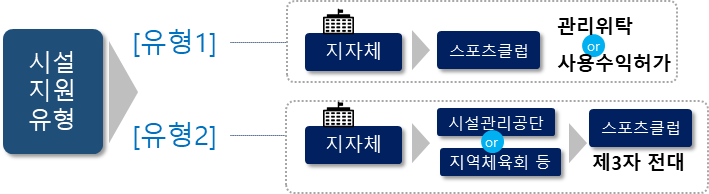 [유형1] 스포츠클럽이 직접 지자체와 
공공체육시설 사용에 대한 계약 체결
[유형2]체육시설을 관리위탁하고 있는 기관이 
스포츠클럽에 제3자 전대로 시설지원
이미 다른 단체가 관리위탁하고 있는  시설을
       스포츠클럽에 임대해주는 경우 제3자 전대로 계약
단 일부시간대/공간만을 전대하는 것이 아니라 
       프로그램 운영 전부를 제공하는 것을 권장
신축시설이나 지자체 직영시설물에 대해 스포츠클럽에 관리위탁 또는 사용수익허가
5년 후 재정자립을 고려하여 시설 사용 계약에 대한 세부조건을 수립하는 것이 중요
7. 스포츠클럽 육성 현황 및 공모
스포츠클럽 공모
다음과 같은 유의사항을 고려한 공모 신청 및 계획 수립이 필요함.
- 위 유의사항과 관련한 조항은 사업 최종 선정 후 시도체육회와 신청단체가 체결하는 계약서에 포함되어 법적 효력을 가지는 사항이니 신청서 작성 시 유의
7. 스포츠클럽 육성 현황 및 공모
스포츠클럽 공모
심사 프로세스
서면평가(80%)와 발표평가(20%)로 최종 점수 산정
공모에 지원한 운영주체의 현재 역량 및 자질 평가- 심사위원 평가- 100% 정량 평가- 최종평가점수의 50% 비중
클럽역량평가
서면평가(T)
1
점수 산출 프로세스
서면 평가(1차)
발표 평가(2차)
스포츠클럽 경영계획의 구체성 및 현실가능성 평가- 심사위원 평가- 평가지표에 근거한 정성평가- 최종평가점수의 30% 비중
경영계획평가
클럽역량평가
경영계획평가
발표 평가
서류평가 시 기 제출한 내용을 바탕으로 발표 진행- 발표자 : 클럽 운영 총괄 책임자- 심사위원 평가- 평가지표(5점 척도)에 근거한 정성평가(최종 평가점수 20% 비중)
발표평가
(경영계획)
(PPT)
2
사업계획발표
ⓐ점
ⓑ점
ⓒ점
발표 시간
클럽 Q/A 포함 약 30분씩 운영
서면 평가 점수 합계 =0.5ⓐ+0.3ⓑ
발표 평가 점수 =(ⓒ)
최종선정
최종 점수
서면평가 점수(80%), 발표평가 점수(20%)를 합산하여 순위 도출
선정된 클럽을 대상으로 현장실사를 실시, 제출 서류의 내용과 일치하지 않은 클럽은 탈락 조치, 차순위 지원 클럽 선정
현장 실사
× 80%
× 20%
최종 선정
최종 선정 및 선정 공고
최종 점수 = 0.5ⓐ+0.3ⓑ+0.2ⓒ
7. 스포츠클럽 육성 현황 및 공모
스포츠클럽 지원방안
경영계획 수립 시 예산편성 참고
※출처:[대한체육회 스포츠클럽 사업운영 지침]
7. 스포츠클럽 육성 현황 및 공모
스포츠클럽 공모
심사 및 평가 주안점
클럽역량 평가 주요 포인트를 고려하여 클럽역량 3대 평가항목 구성
클럽역량 평가 주요 포인트
클럽역량 평가항목 구성
시설일반
시설확보 없이는 안정적 클럽 운영 불가
▶시설의 운영권을 클럽이 확보하고 있어야만 안정적인 클럽 운영 가능
▶스포츠클럽은 일부 시간대가 아닌 주중-주말에 걸쳐 새벽부터 저녁 늦은 시간까지 회원이 체육활동을 즐길 수 있는 환경 제공 필요
▶스포츠클럽은 종목시설 외에도 회원 커뮤니티 형성을 위한 클럽하우스 구비 필요
해당 시설을 어떤 수준을 확보하고 있는가?(위탁,무상임대,유상임대 등)
시설 지원기간 및 사용시간이 충분한가?
주중, 주말 모두 클럽이 자유롭게 사용할 수 있는 시설인가?
클럽하우스 구축은 가능한가?
시설의 안정적 확보 중요
운영지원
안정적 운영을 위한 지원 확보 중요
▶클럽이 공공성을 지속적으로 유지하기 위해서는  신청주체,지자체 등 지원 필요
▶특히 시설을 안정적으로 운영해 나갈 수 있는 지원방안 필요(운영비 등)
시설주체는 매칭지원금, 시설제공 외에 추가적으로 어떤 지원을 계획하고 있는가?
외부기관과 연계 사업이 계획되어 있는가? 어떤 수준으로 계획되어 있는가?(MOU, 확약 등)
클럽 지원확보 중요
7. 스포츠클럽 육성 현황 및 공모
스포츠클럽 지원방안
스포츠클럽에 선정될 경우 다음과 같은 지원 및 혜택을 받을 수 있음.
운영비지원
연 0.8억원 최대 5년간 지원
우수클럽 선정 시 인센티브지원
클럽은 매년 평가를 통해 차년도 지속 지원 여부 결정
평가 기준 미 충족 시 스포츠클럽 사업 지원 중단(지원 중단의 귀책사유가 클럽에 있는 경우 지원금 전액 환수)
주의 사항
지원 내용
교육 및대회참여지원
연 2회 이상 사무국, 지도자 대상 스포츠클럽 전문교육 제공
연 1회 전국스포츠클럽교류대회참가 기회 부여
본 교육 및 교류대회 참여는 스포츠클럽의 권리이자 의무로참여 필수(평가 시 반영) 
지역스포츠클럽리그대회 참여 필수
기타사업참여기회 제공
신나는주말생활체육학교 사업 확보 가능
정부 체육 공모사업 참가 가능
스포츠과학센터 이용 가능
신나는주말생활체육학교 학교밖 프로그램 클럽 운영 가능
국민체력100, 생활체육 공모사업 등 참여 가능
스포츠클럽 선수반 회원의 경우 지역 스포츠과학센터 이용 가능
멘토링 및 경영컨설팅
신규클럽 대상 법인설립, 운영계획 수립 등에 컨설팅 제공
기존 우수 클럽과 멘토/멘티 체결
경영컨설팅은 연 2회 진행(스포츠클럽전문가, 법무사, 세무사 등)
멘토클럽은 멘티 클럽이 신청하고 멘토 클럽이 수락하는 경우 체결(활동 횟수에 대한 제한 없음)
7. 스포츠클럽 육성 현황 및 공모
스포츠클럽 지원방안
선정 스포츠클럽 사업비(기금) 교부절차
선정 스포츠클럽 사업비(기금)  정산절차
선정 클럽 5년간 예산지원(안)
7. 스포츠클럽 육성 현황 및 공모
스포츠클럽 지원방안
스포츠클럽의 평가는 연 2회(대한체육회 및 시도체육회)로 구성되며, 본 평가결과를 바탕으로 스포츠클럽 등급 부여 (단 2020년 선정된 스포츠클럽은 2021년 평가 진행)
스포츠클럽 성과평가 FrameWork
스포츠클럽 성과평가 체계
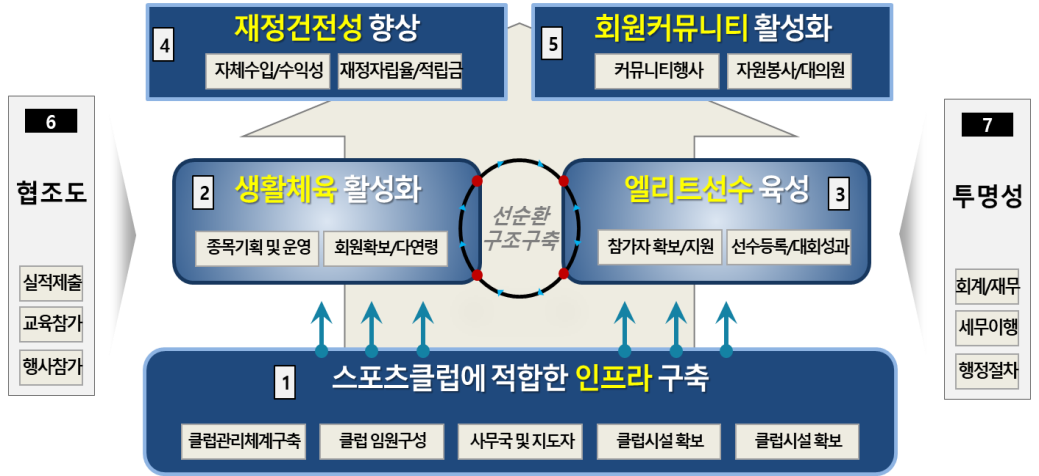 스포츠클럽 설명자료
End of Document
No part of this publication may be reproduced, stored in a retrieval system, or transmitted in any form or by any means- electronic, mechanical, photocopying, recording, or otherwise- without the permission of KSOC. This document provides an outline of a presentation and is incomplete without the accompanying oral commentary and discussion.
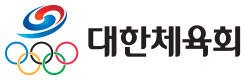 Copyright © 2019. All Rights Reserved